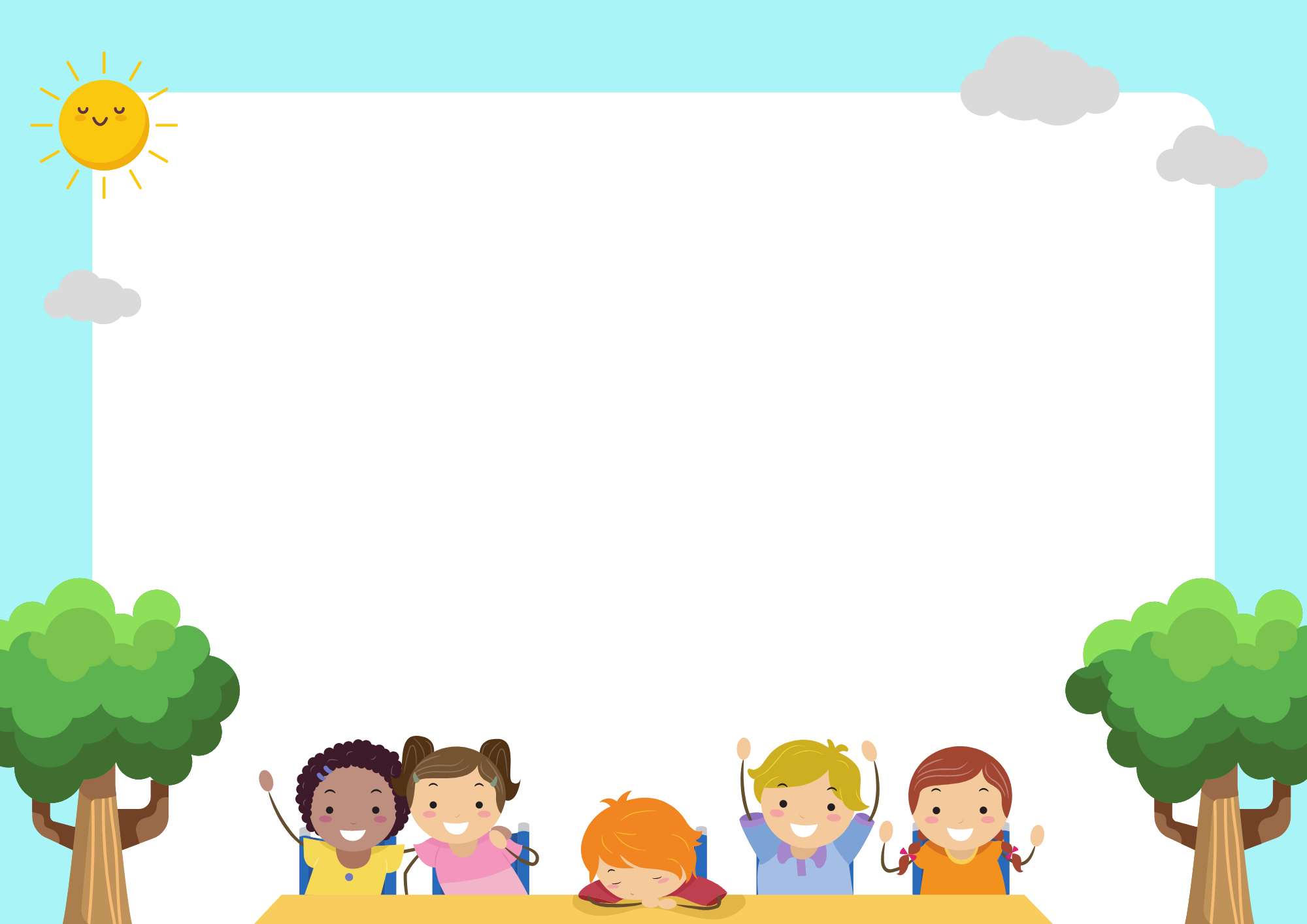 UỶ BAN NHÂN DÂN HUYỆN KIM BẢNGTRƯỜNG MẦM NON BA SAO
Hoạt động: Làm quen với toán: 
Đếm đến 4, nhận biết nhóm số lượng 4
Đối tượng: 3- 4 tuổi
Giáo viên: Lê Thị Lan Hương
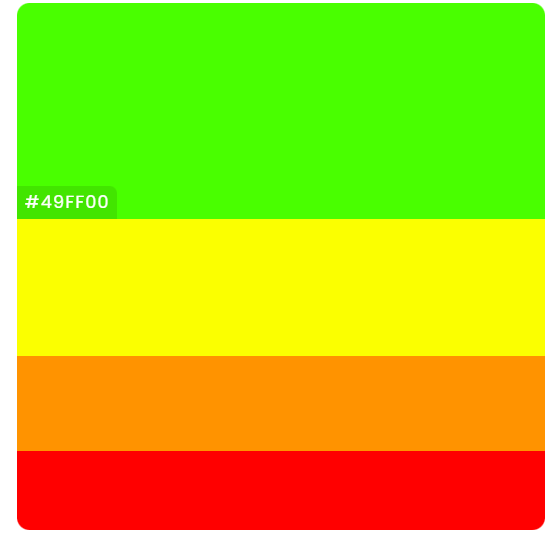 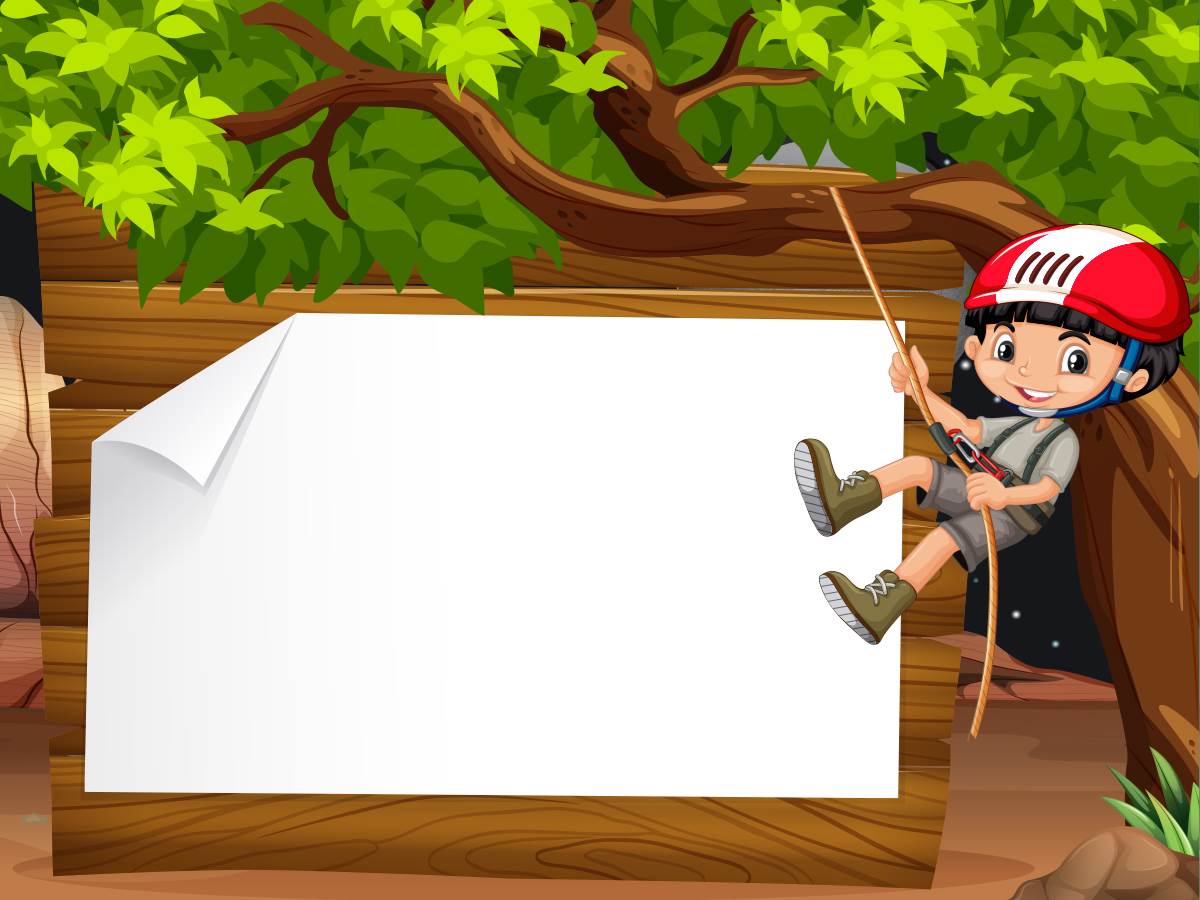 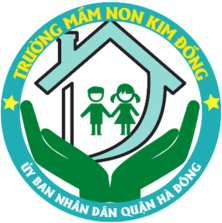 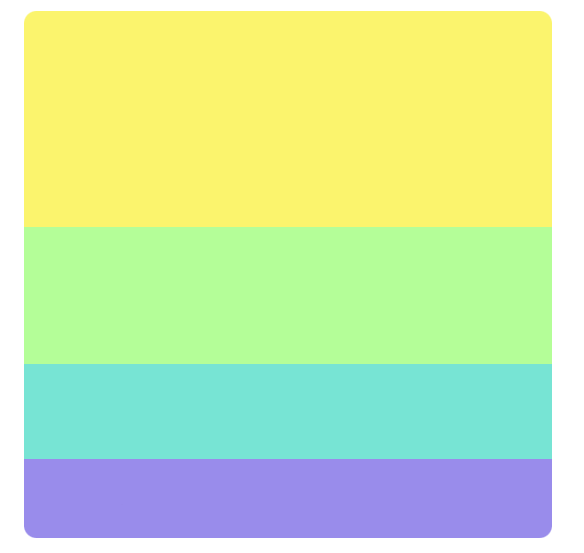 HĐ1: Ôn nhóm số lượng 3
HĐ1: Ôn nhóm số lượng 3
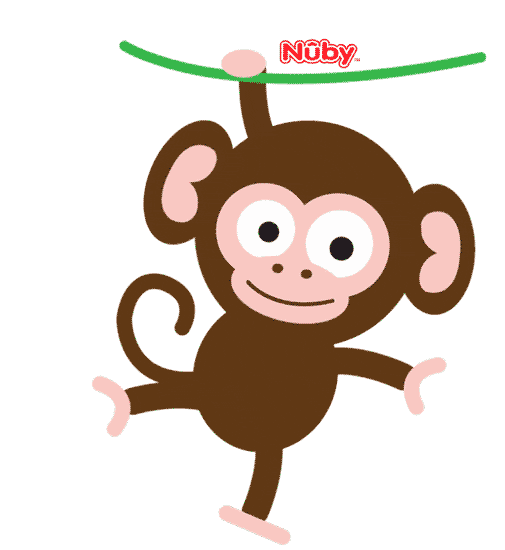 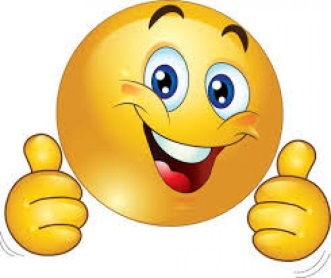 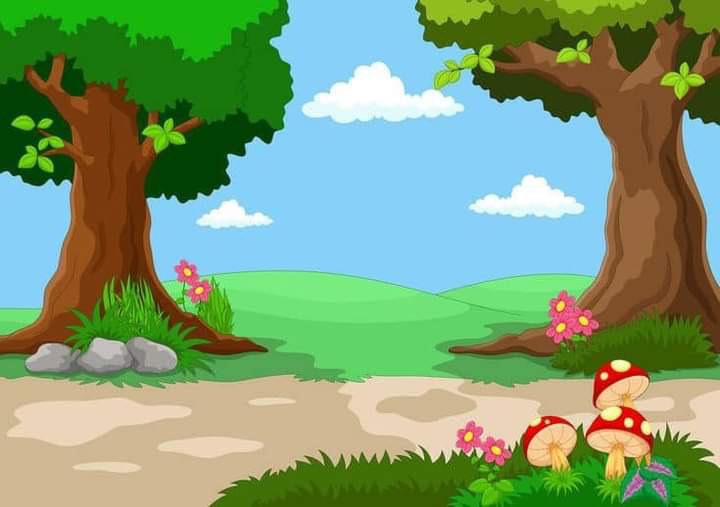 HĐ1: Ôn nhóm số lượng 3
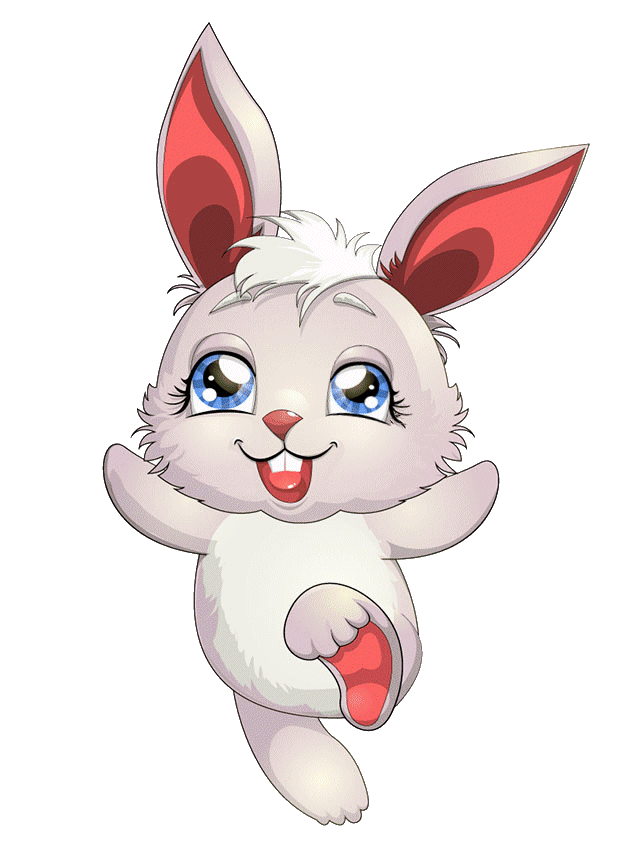 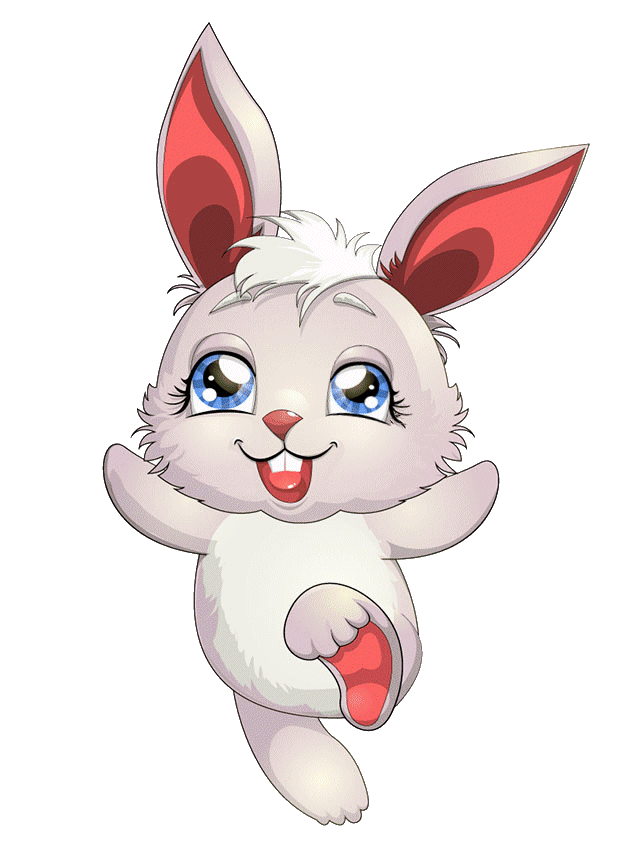 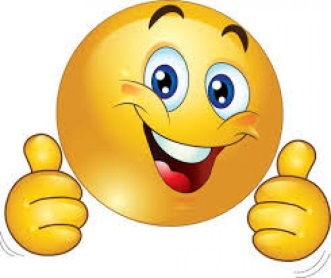 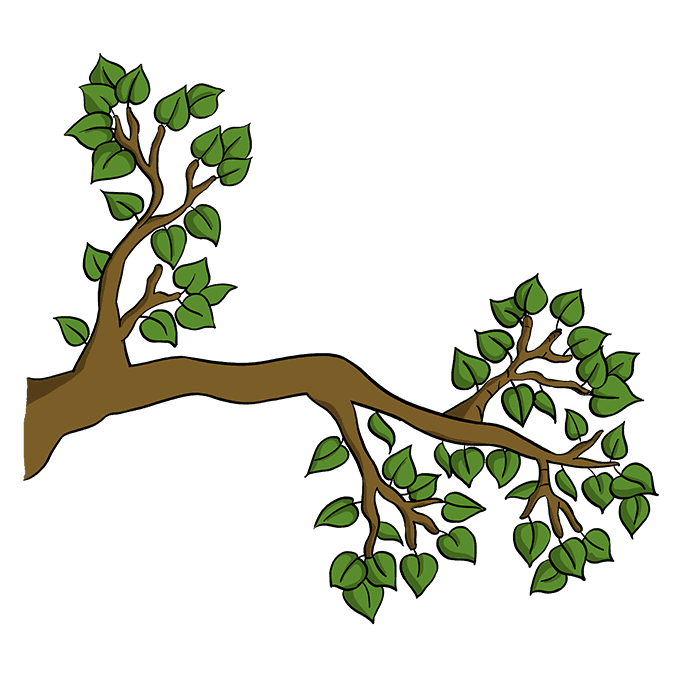 HĐ1: Ôn nhóm số lượng 3
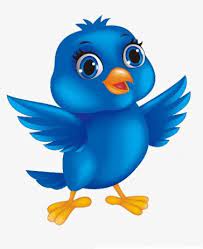 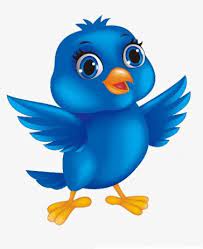 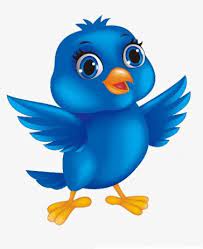 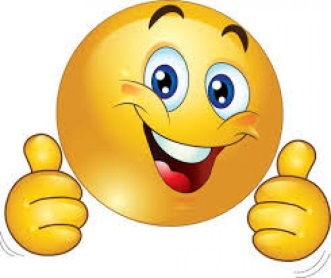 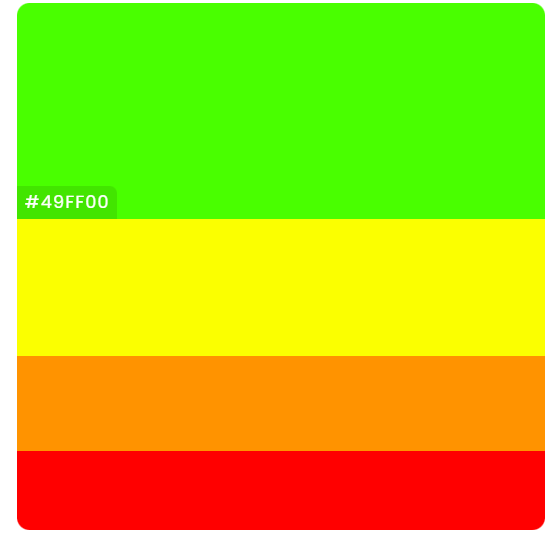 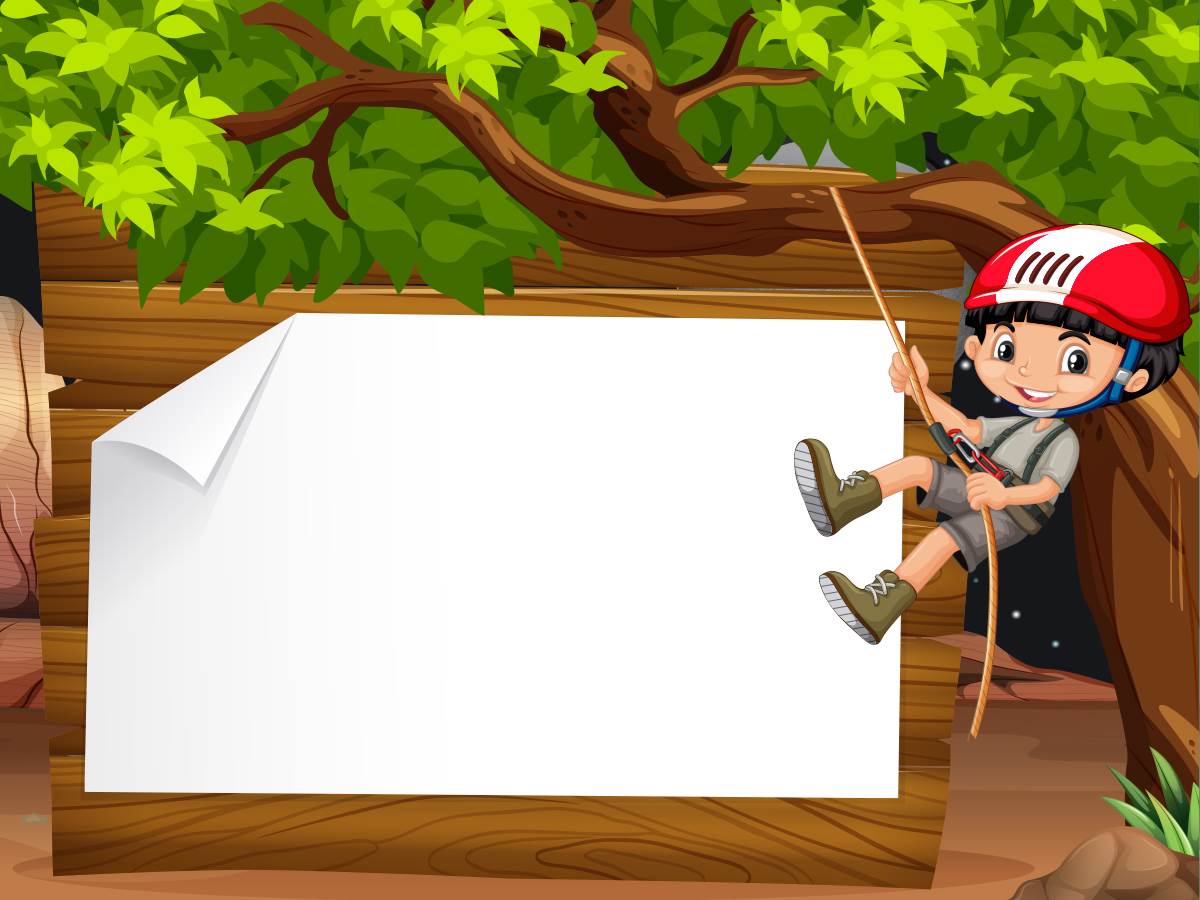 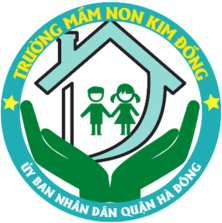 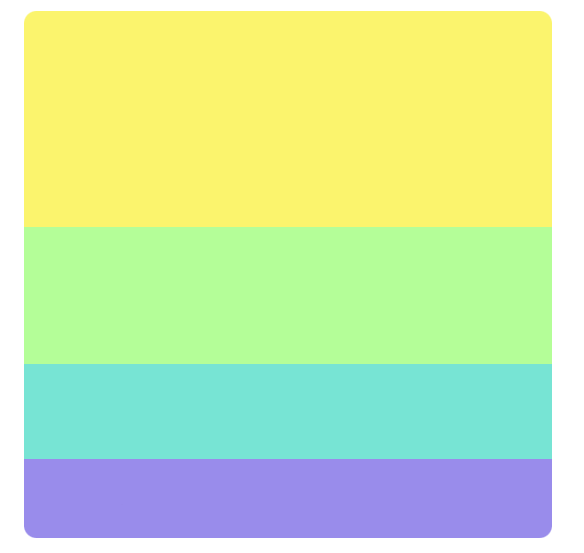 HĐ2: Đếm đến 4, nhận biết nhóm số lượng trong phạm vi 4
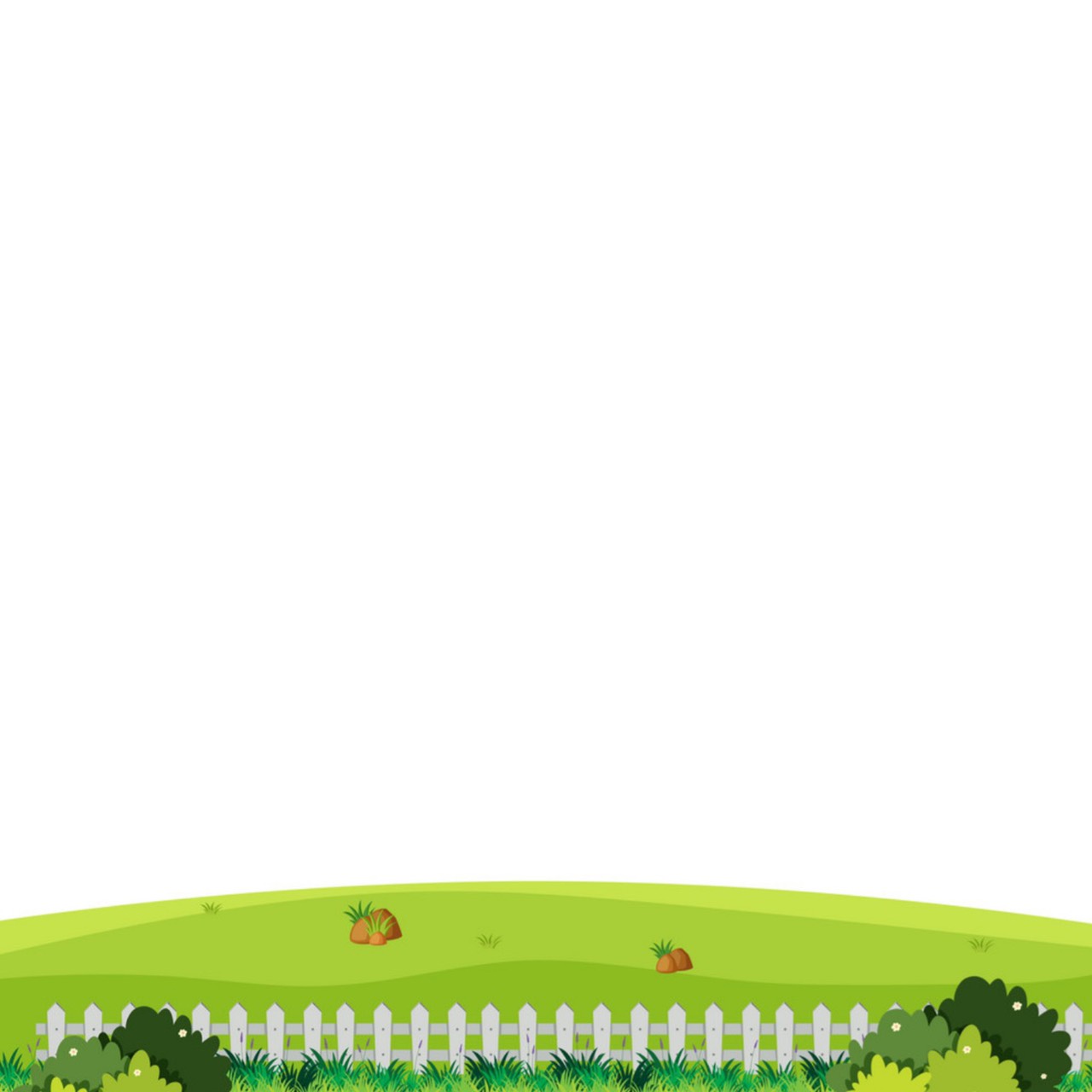 HĐ 2: Đếm, nhận biết nhóm số lượng trong phạm vi 4
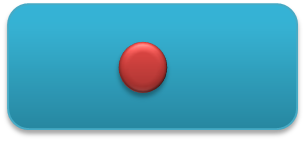 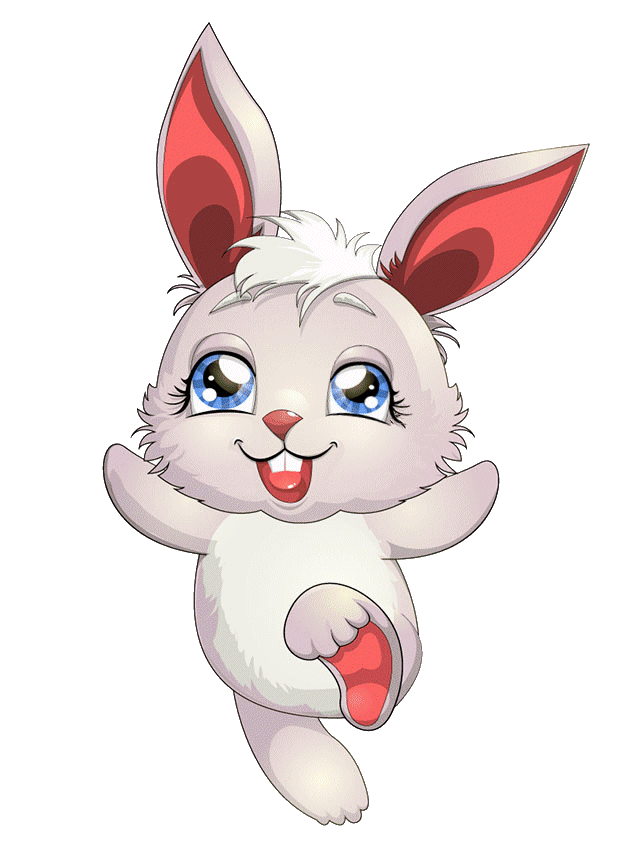 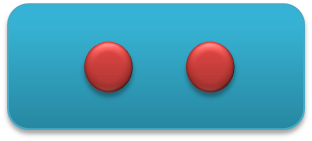 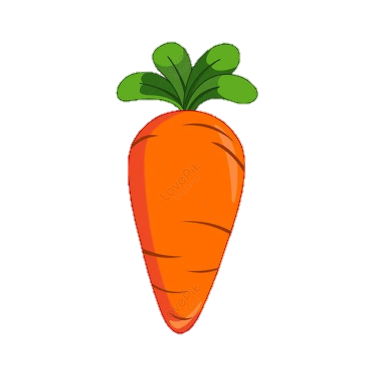 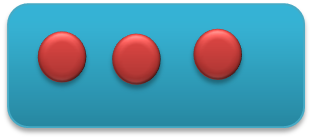 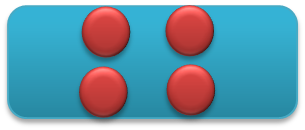 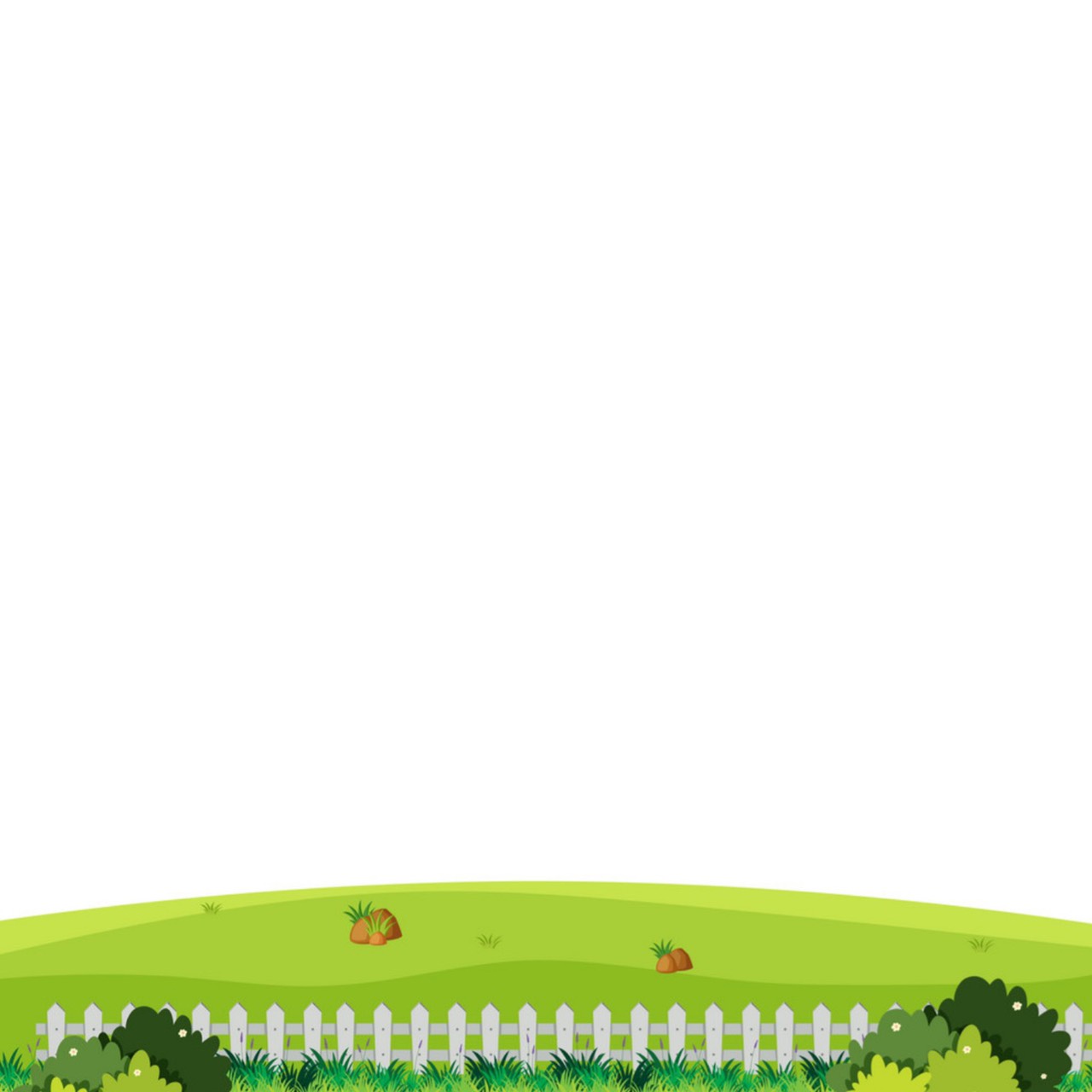 HĐ 2: Đếm, nhận biết nhóm số lượng trong phạm vi 4
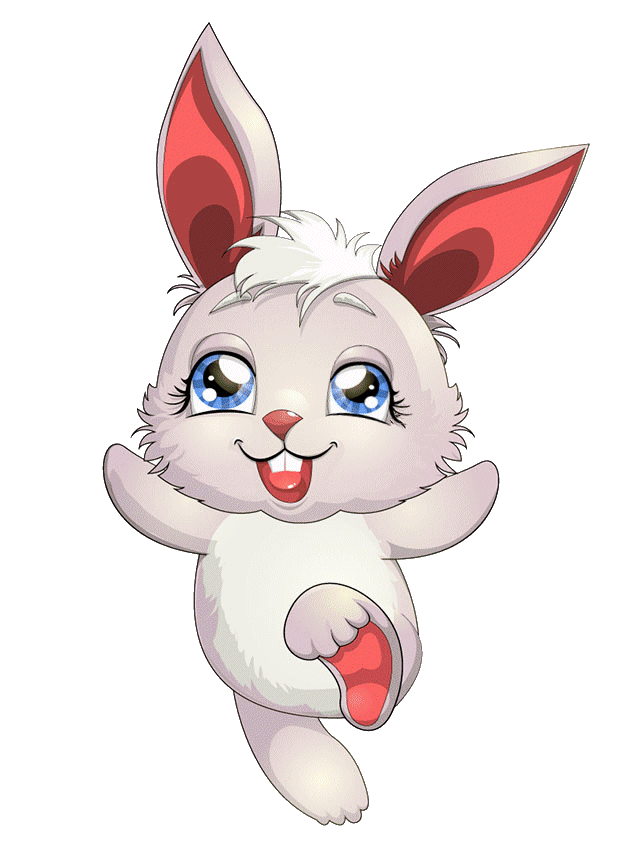 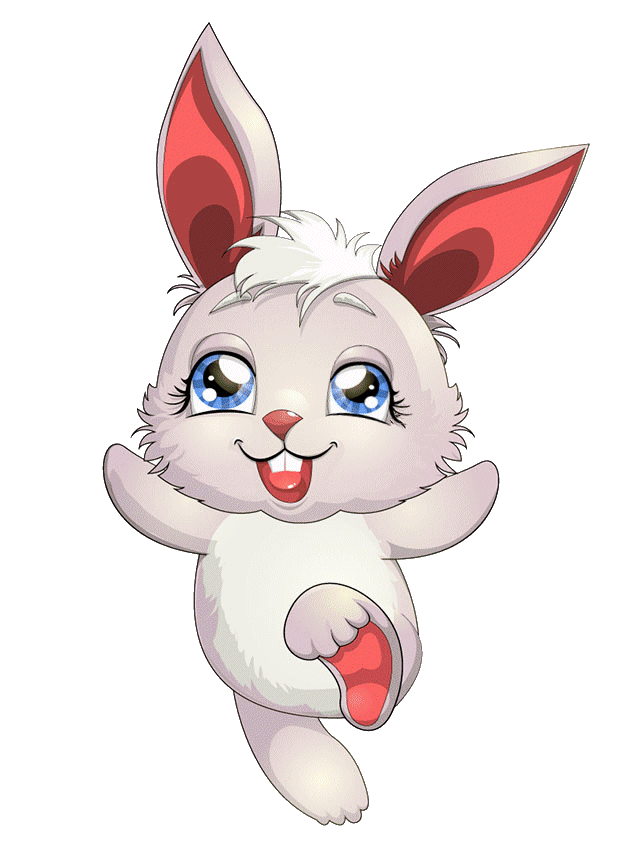 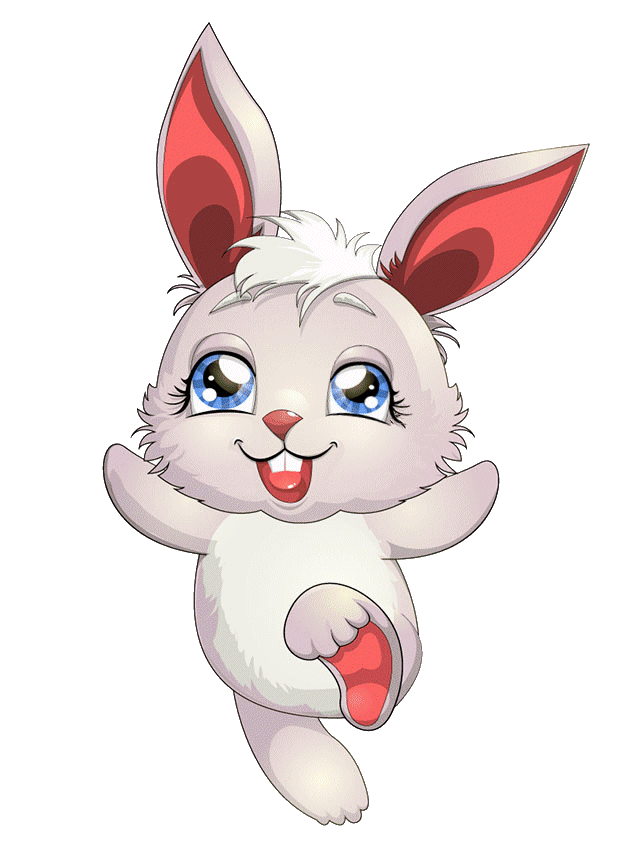 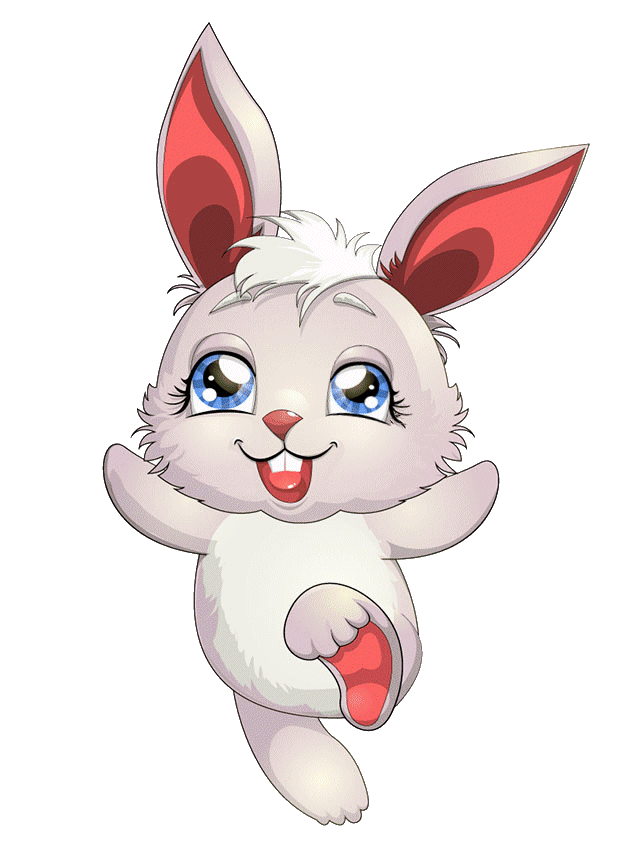 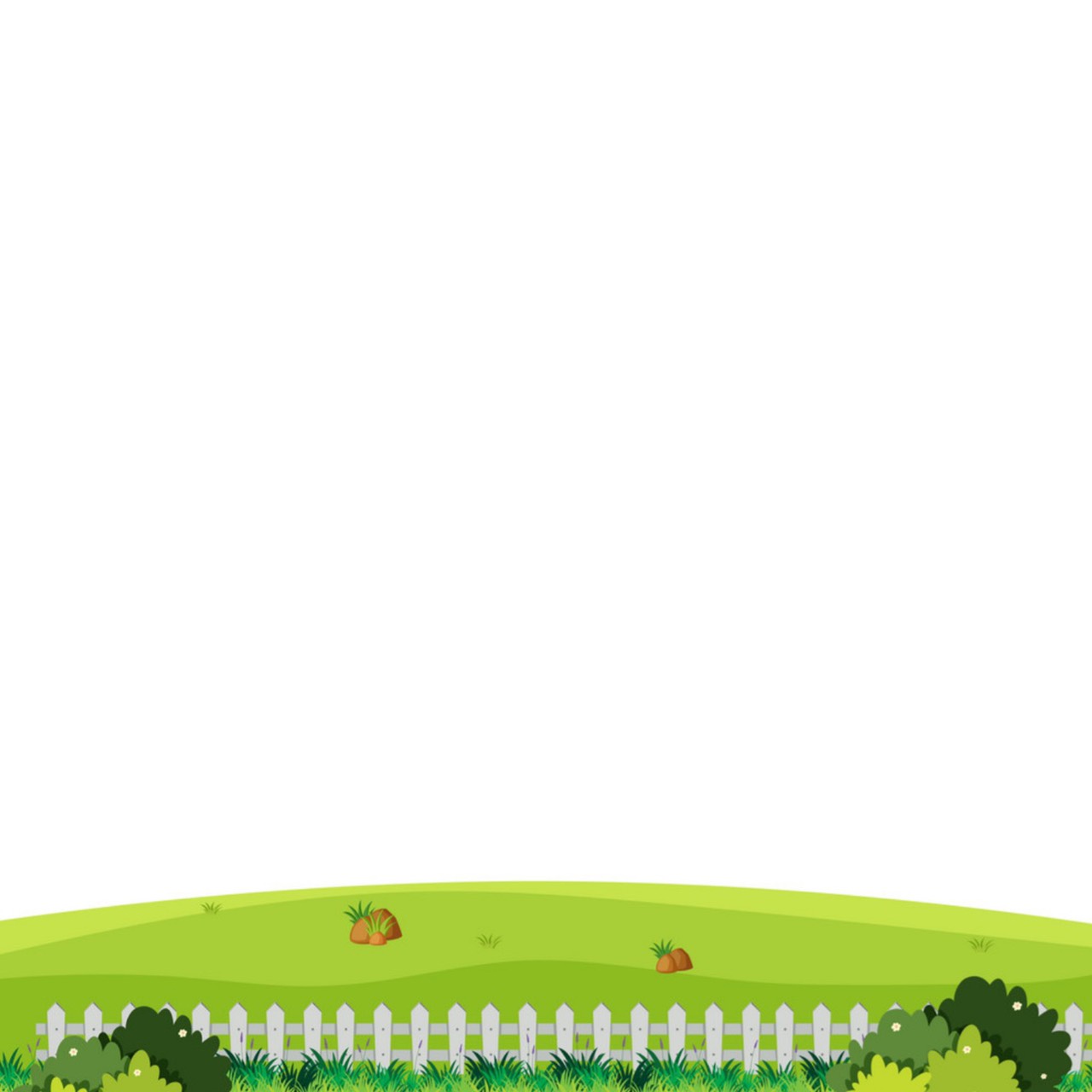 HĐ 2: Đếm, nhận biết nhóm số lượng trong phạm vi 4
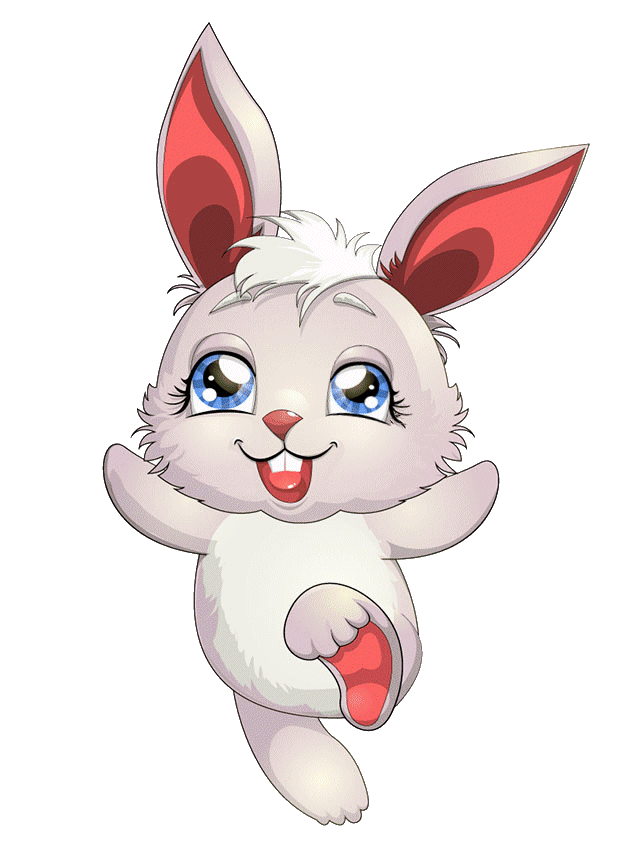 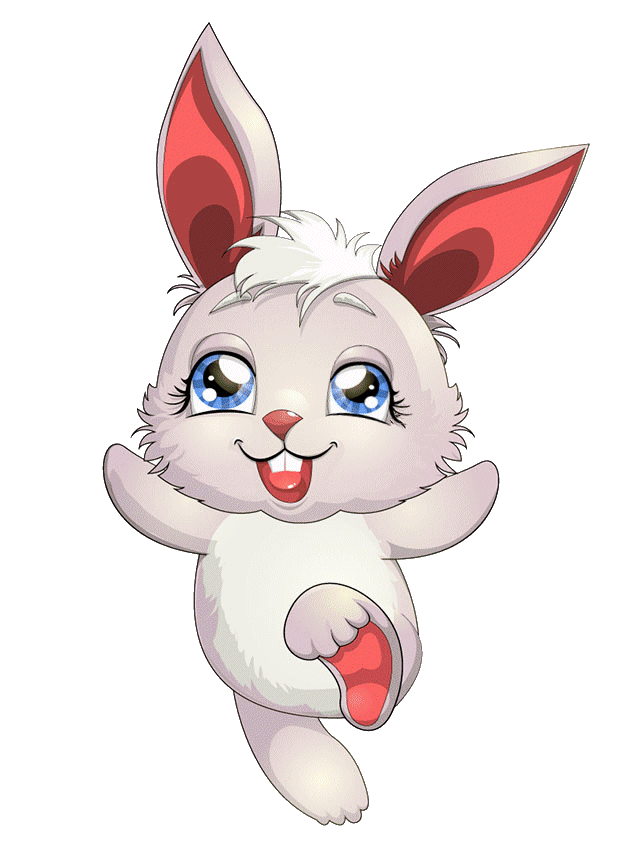 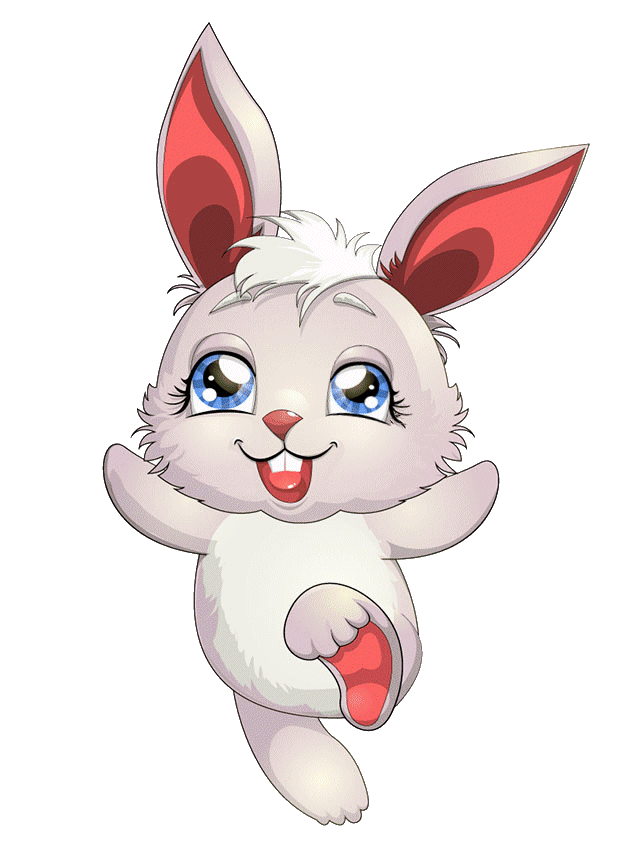 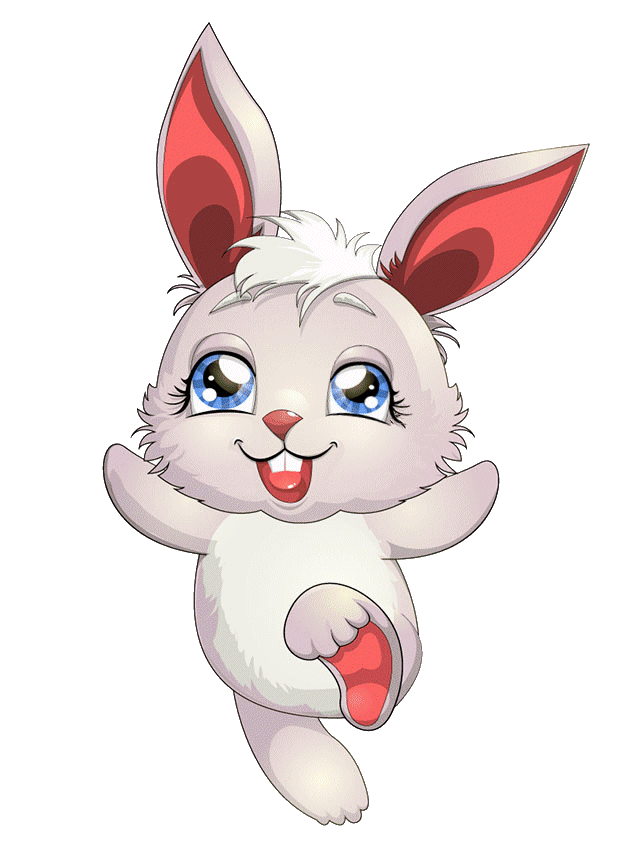 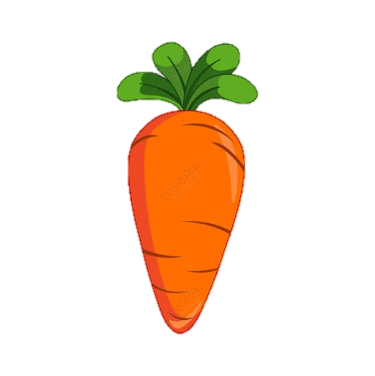 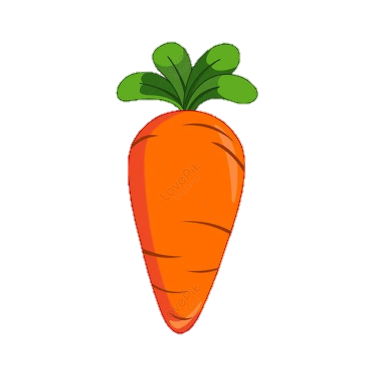 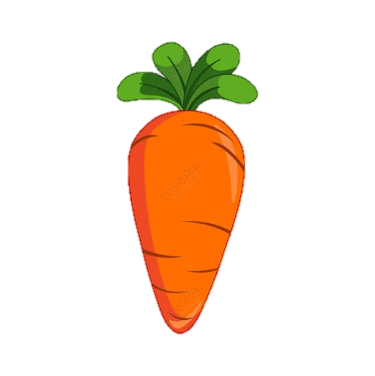 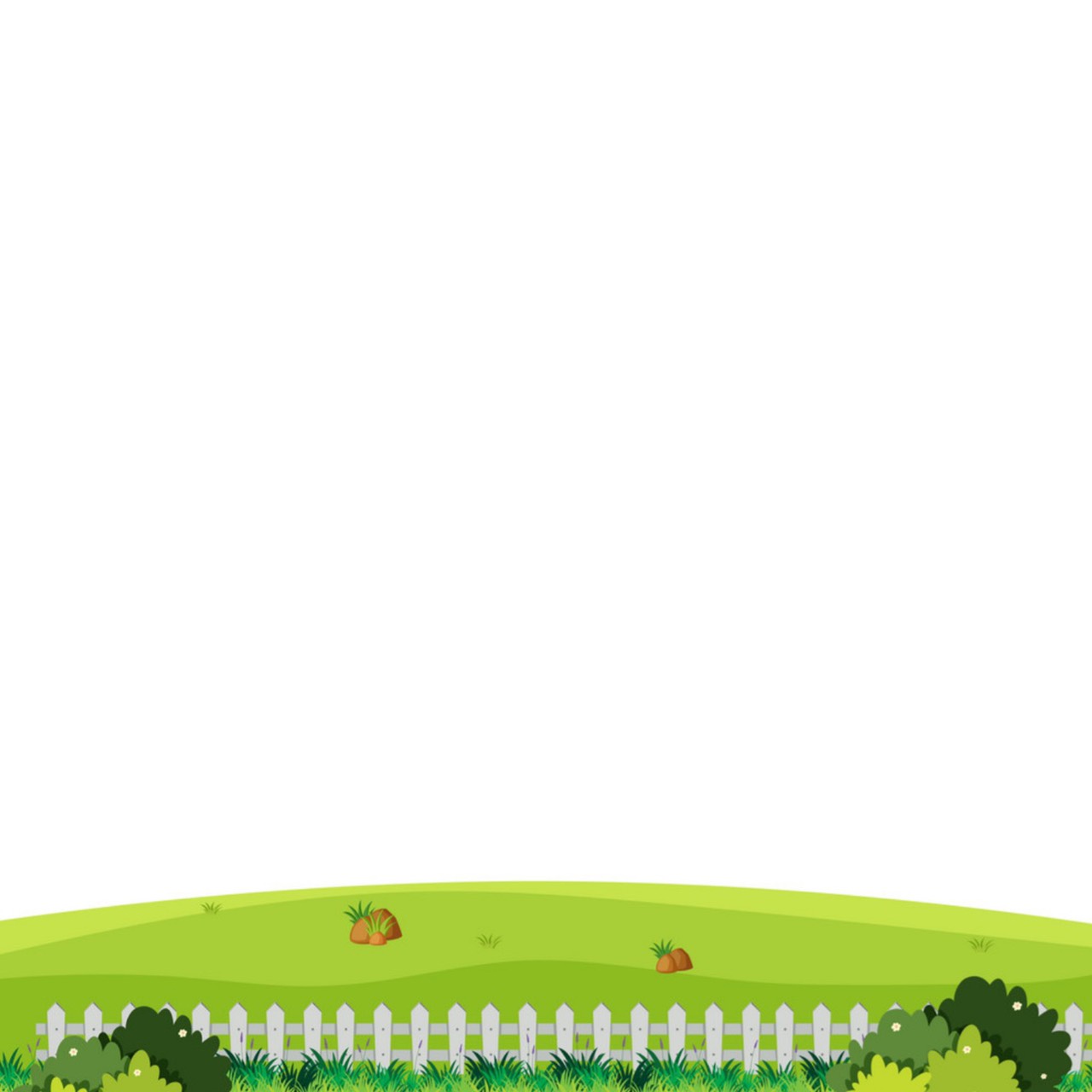 HĐ 2: Đếm, nhận biết nhóm số lượng trong phạm vi 4
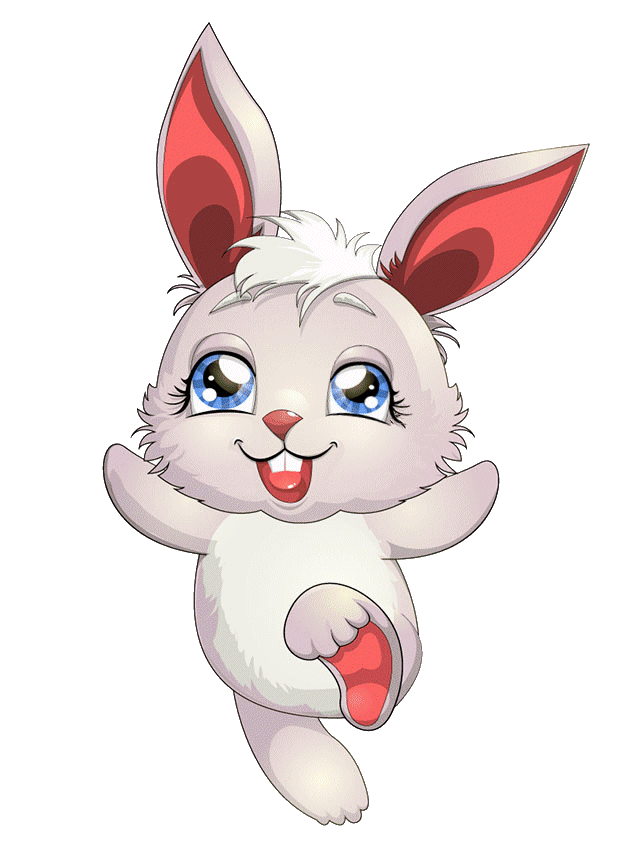 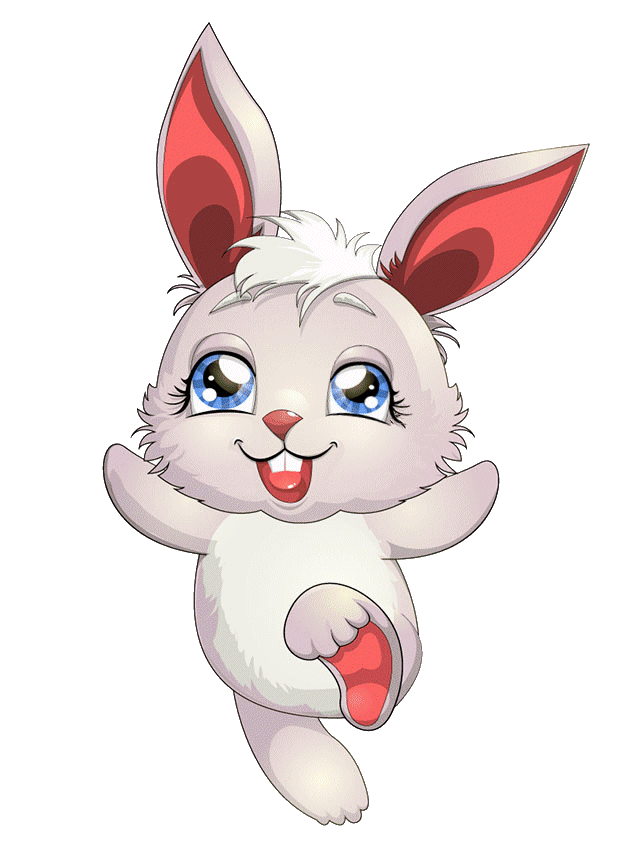 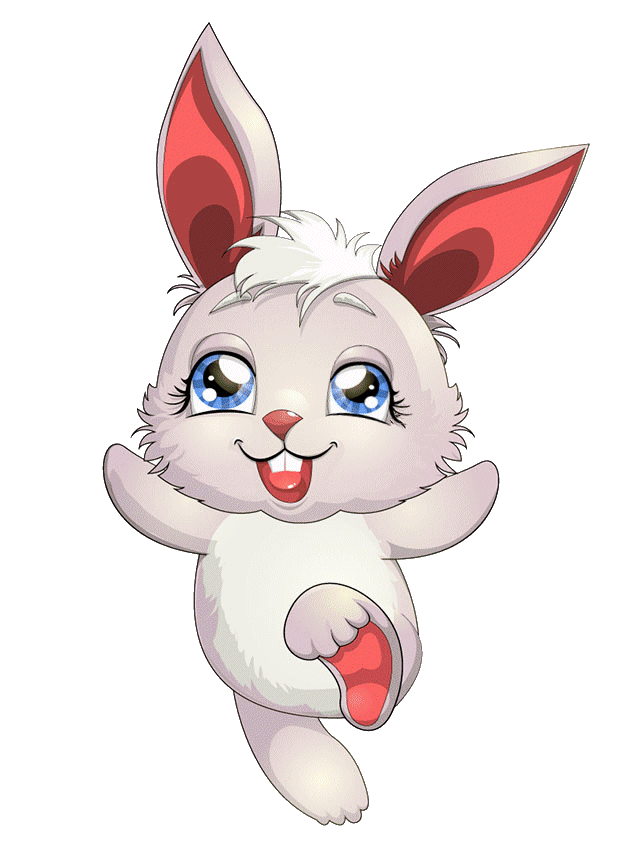 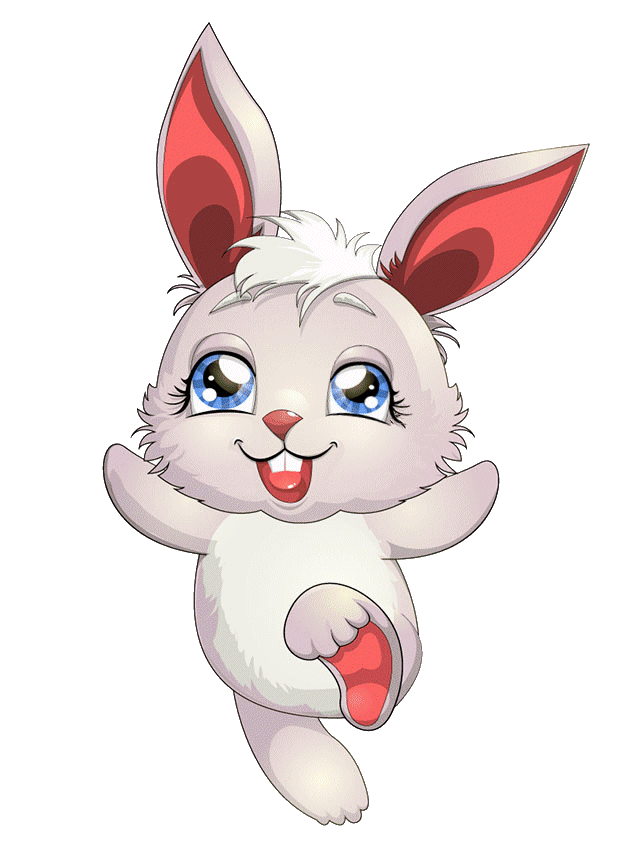 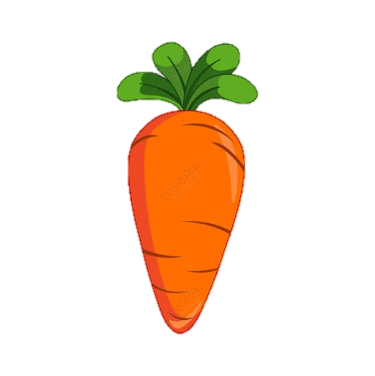 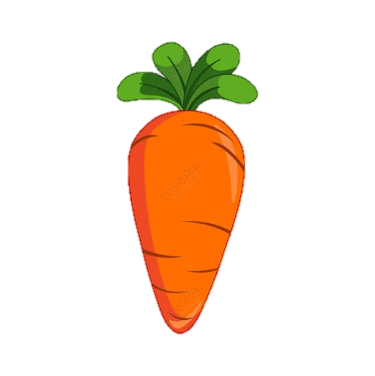 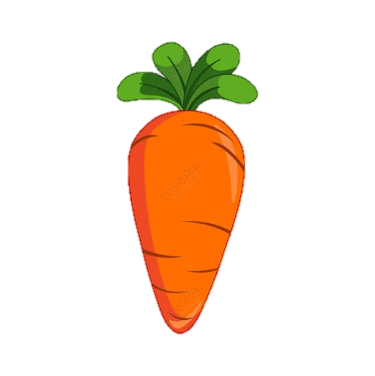 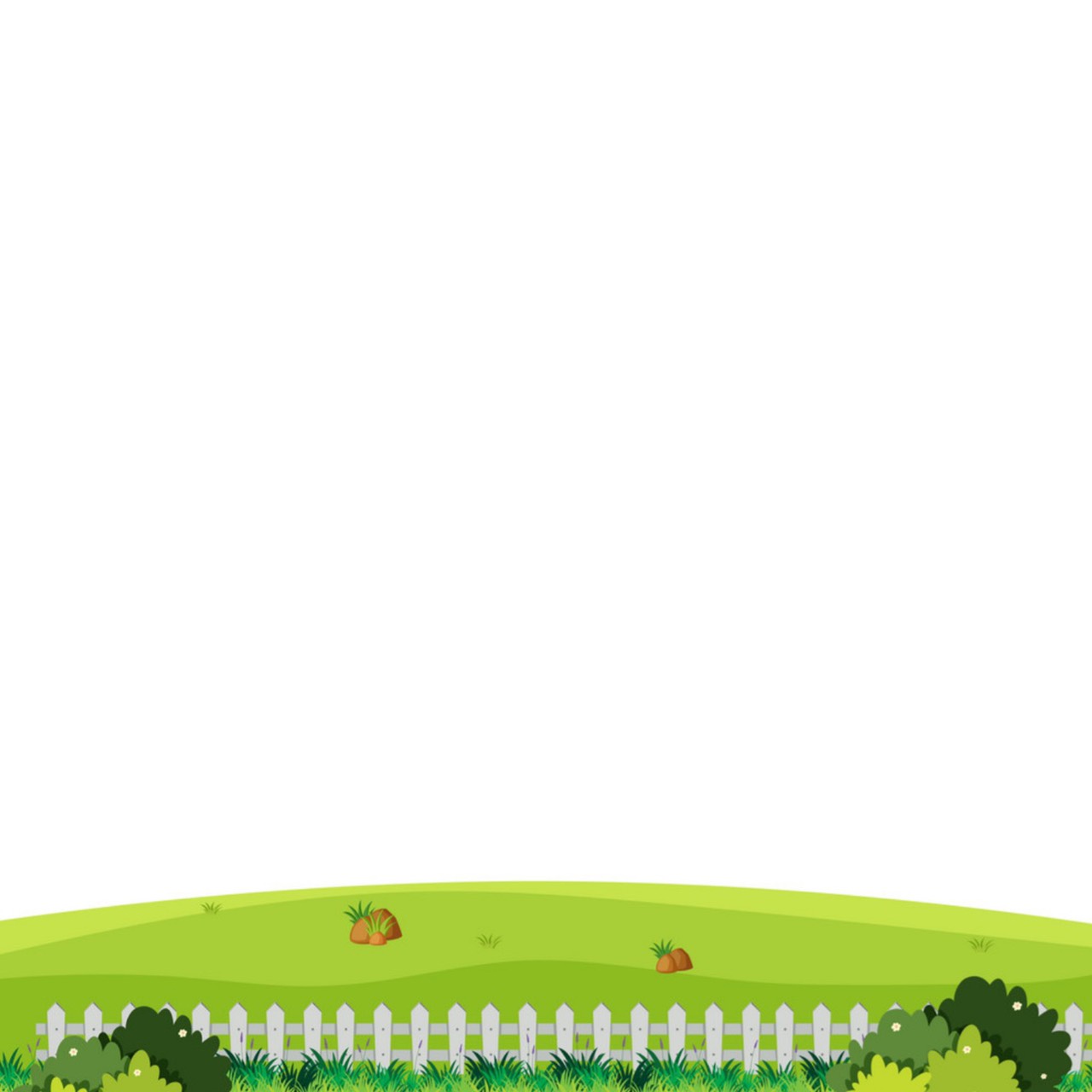 HĐ 2: Đếm, nhận biết nhóm số lượng trong phạm vi 4
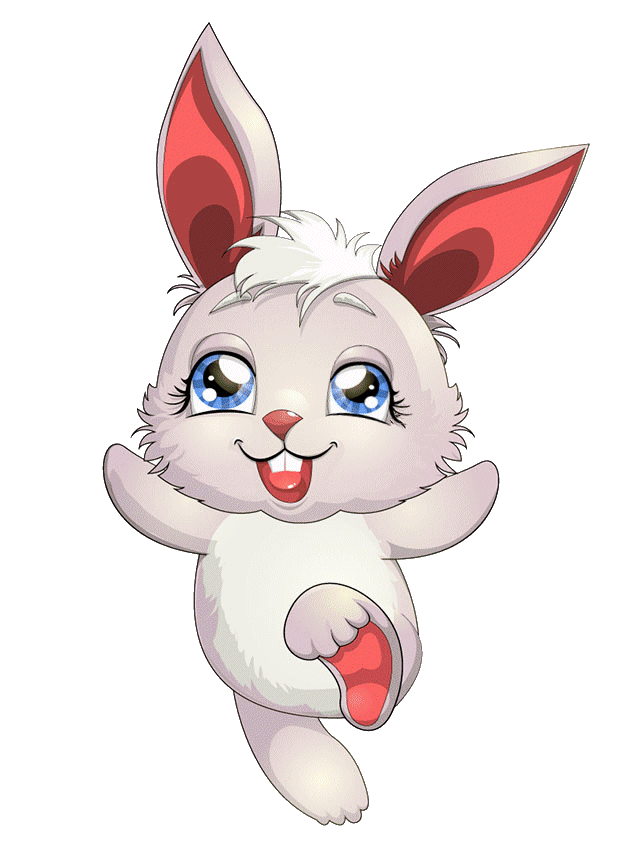 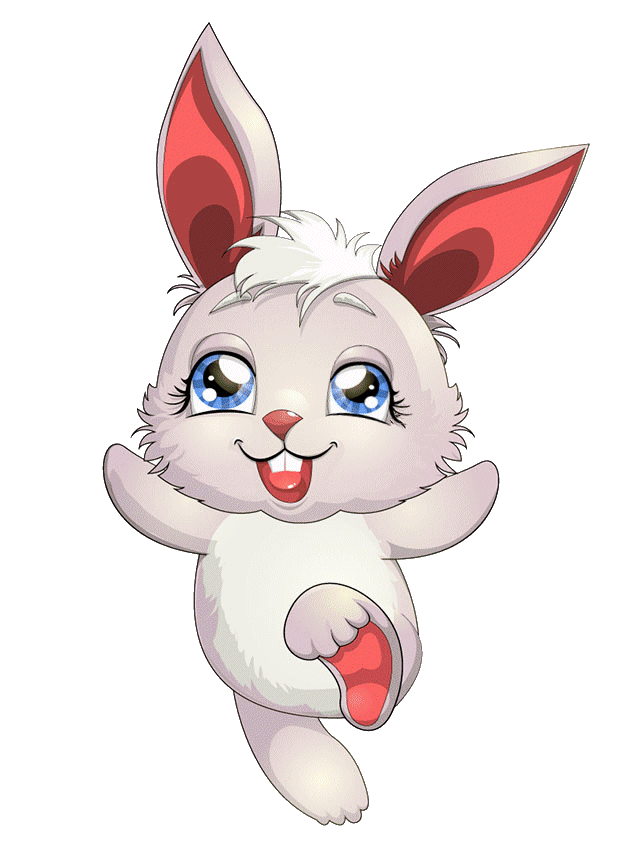 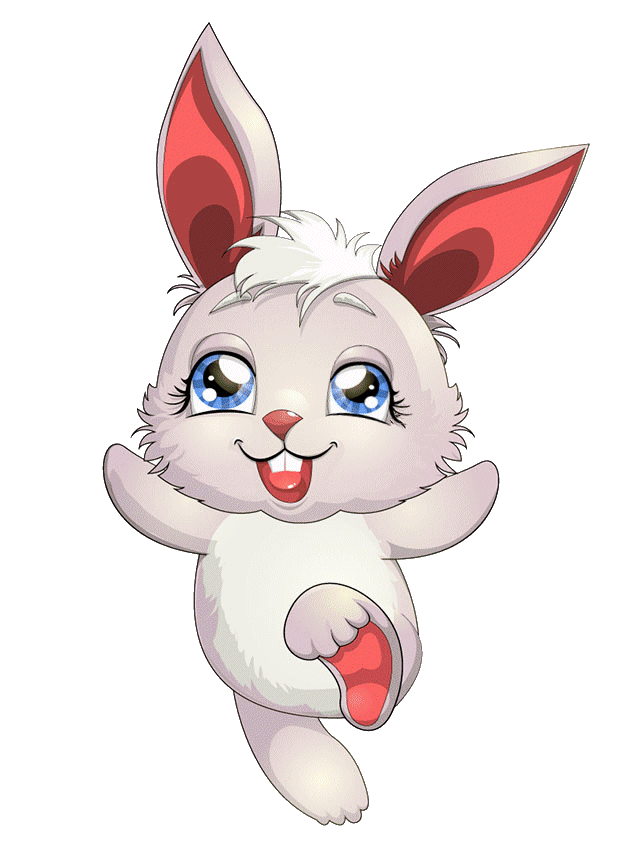 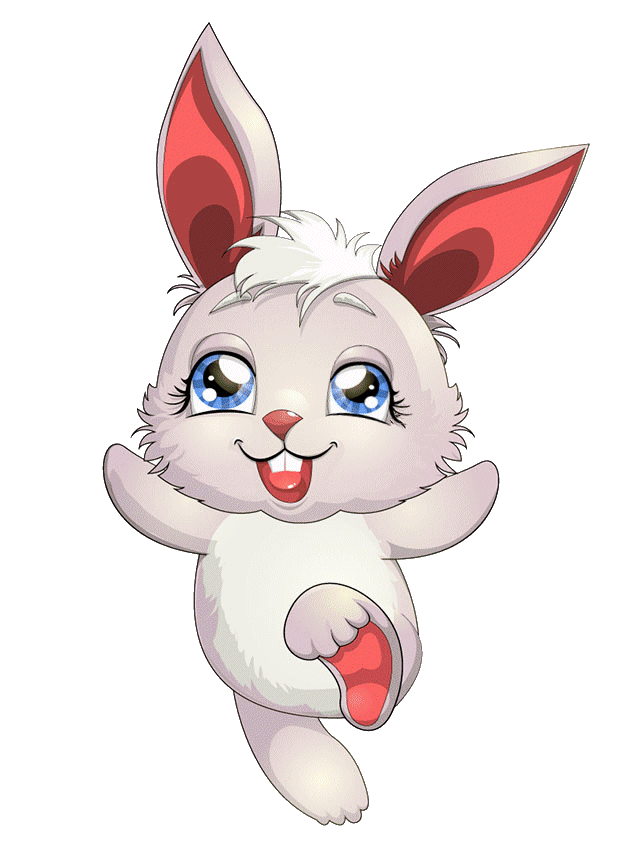 ?
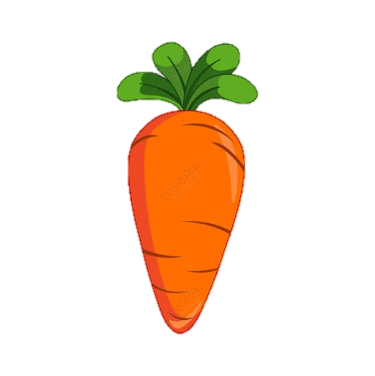 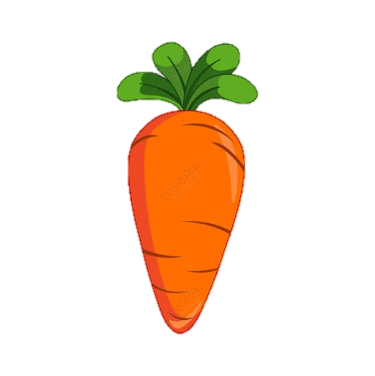 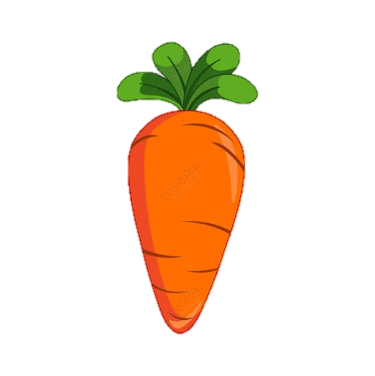 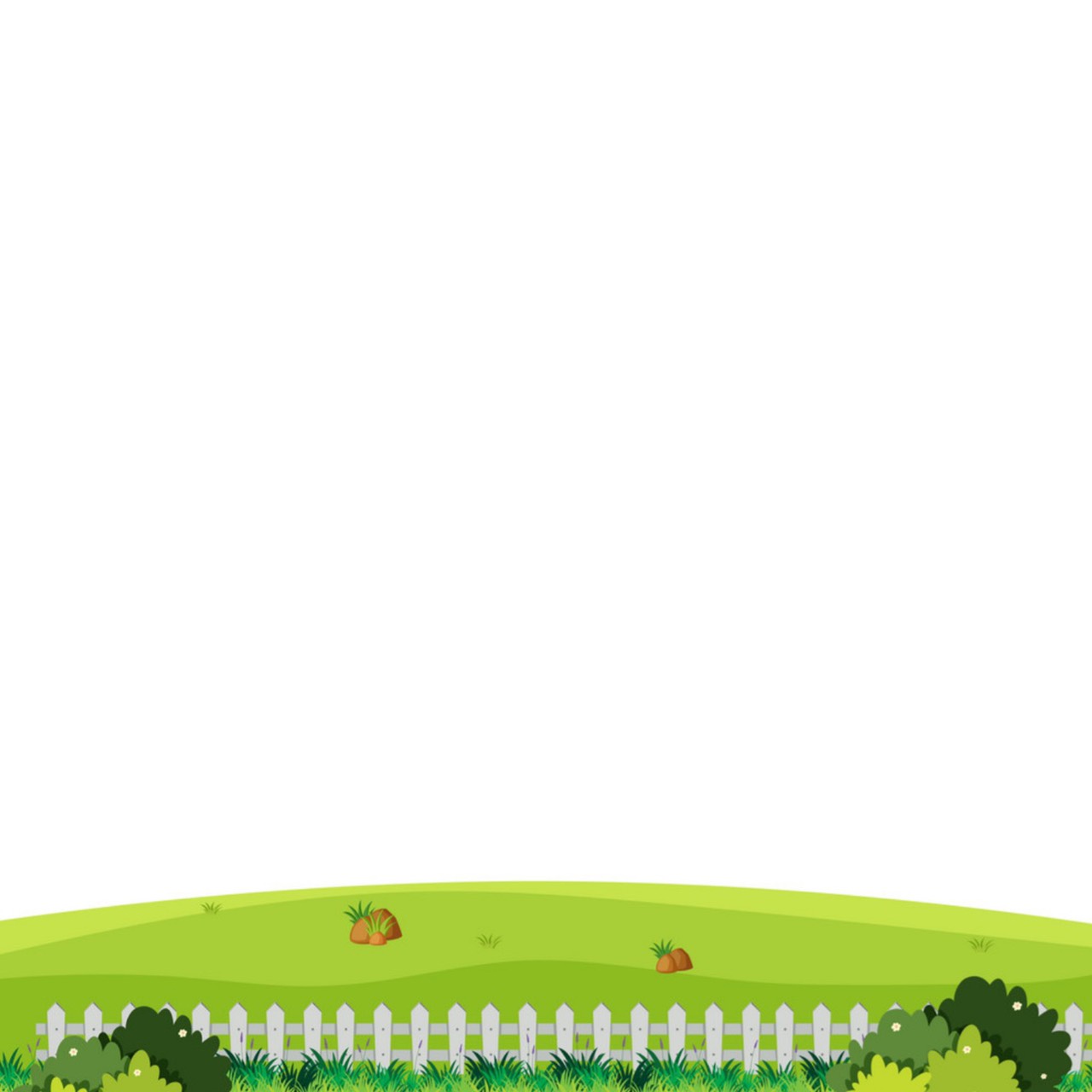 HĐ 2: Đếm, nhận biết nhóm số lượng trong phạm vi 4
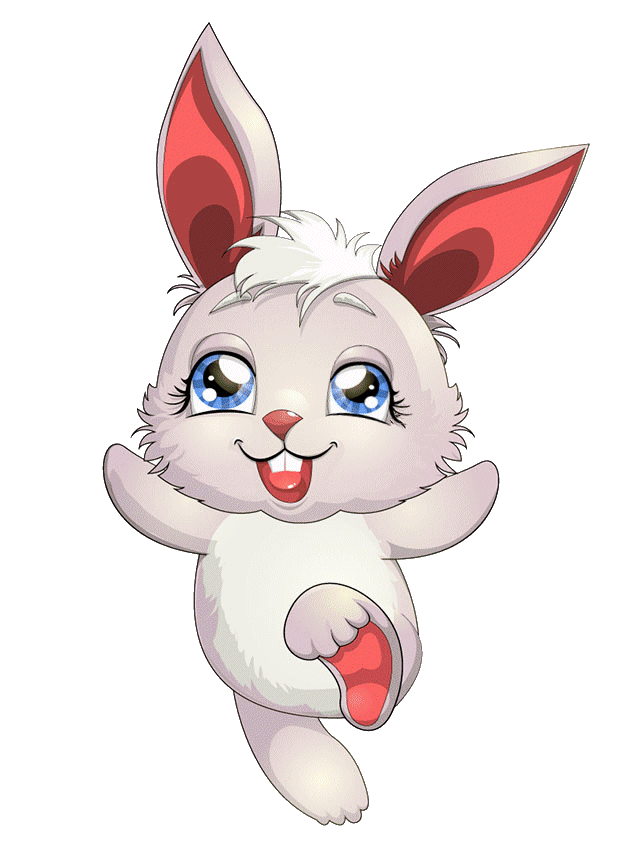 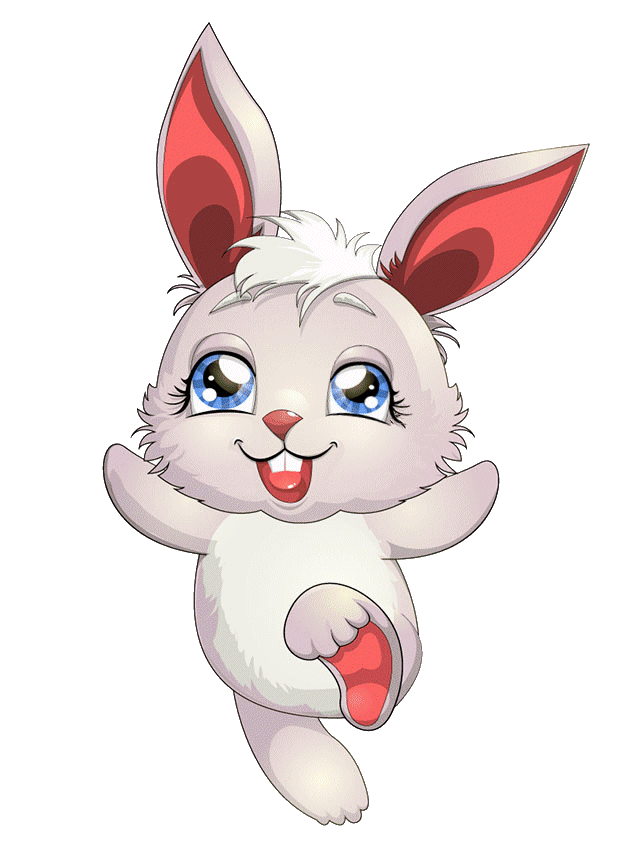 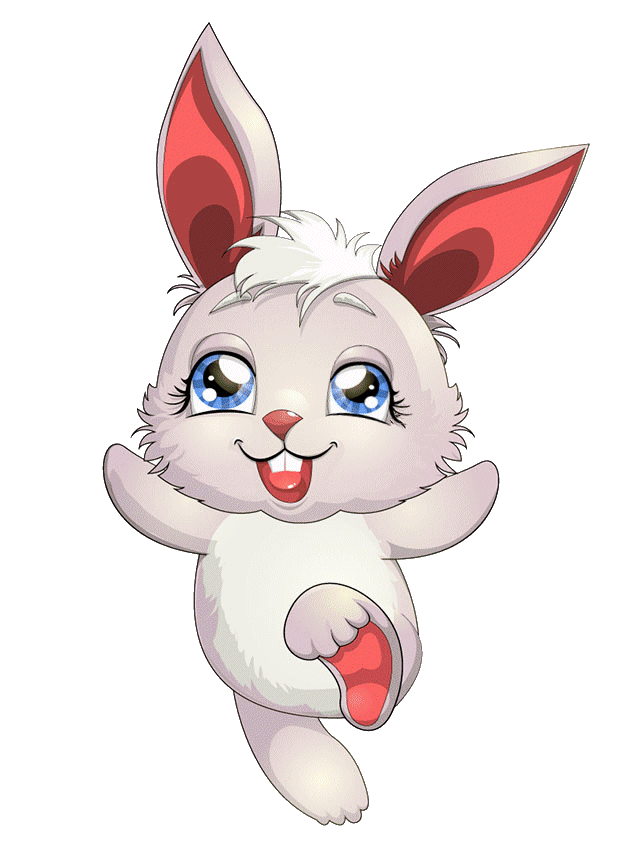 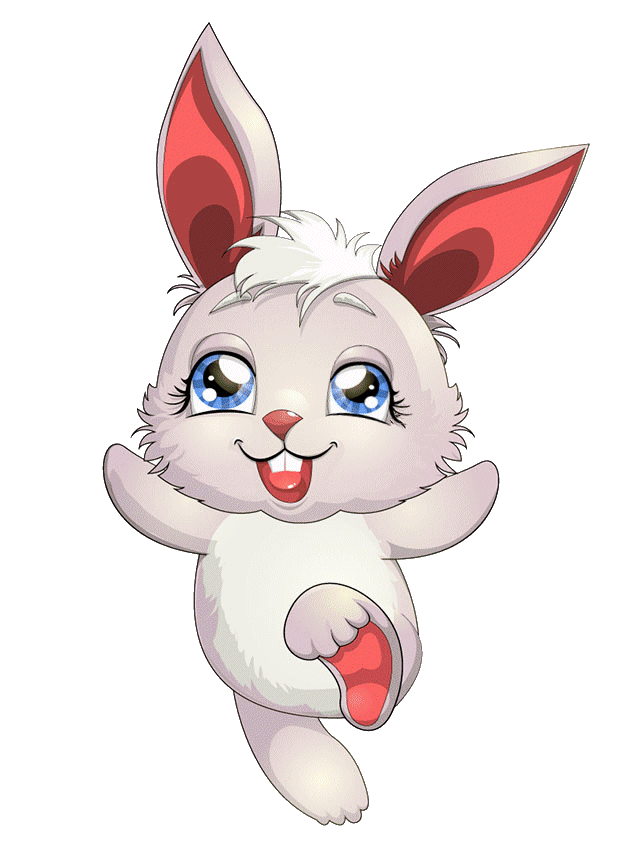 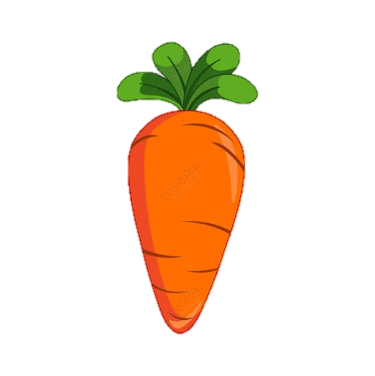 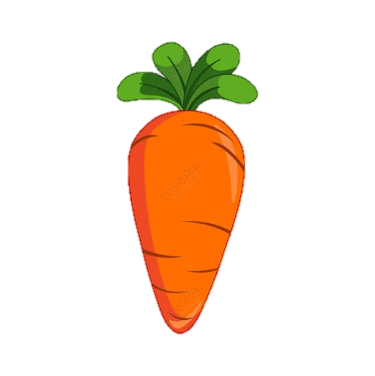 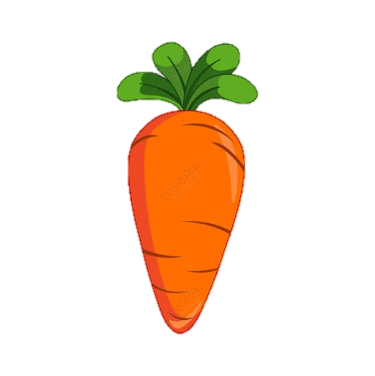 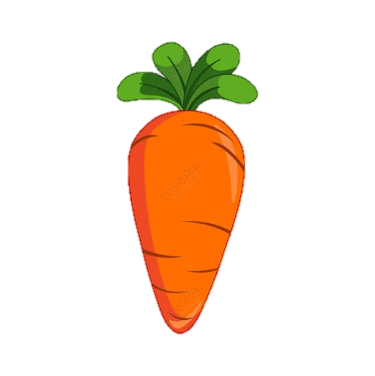 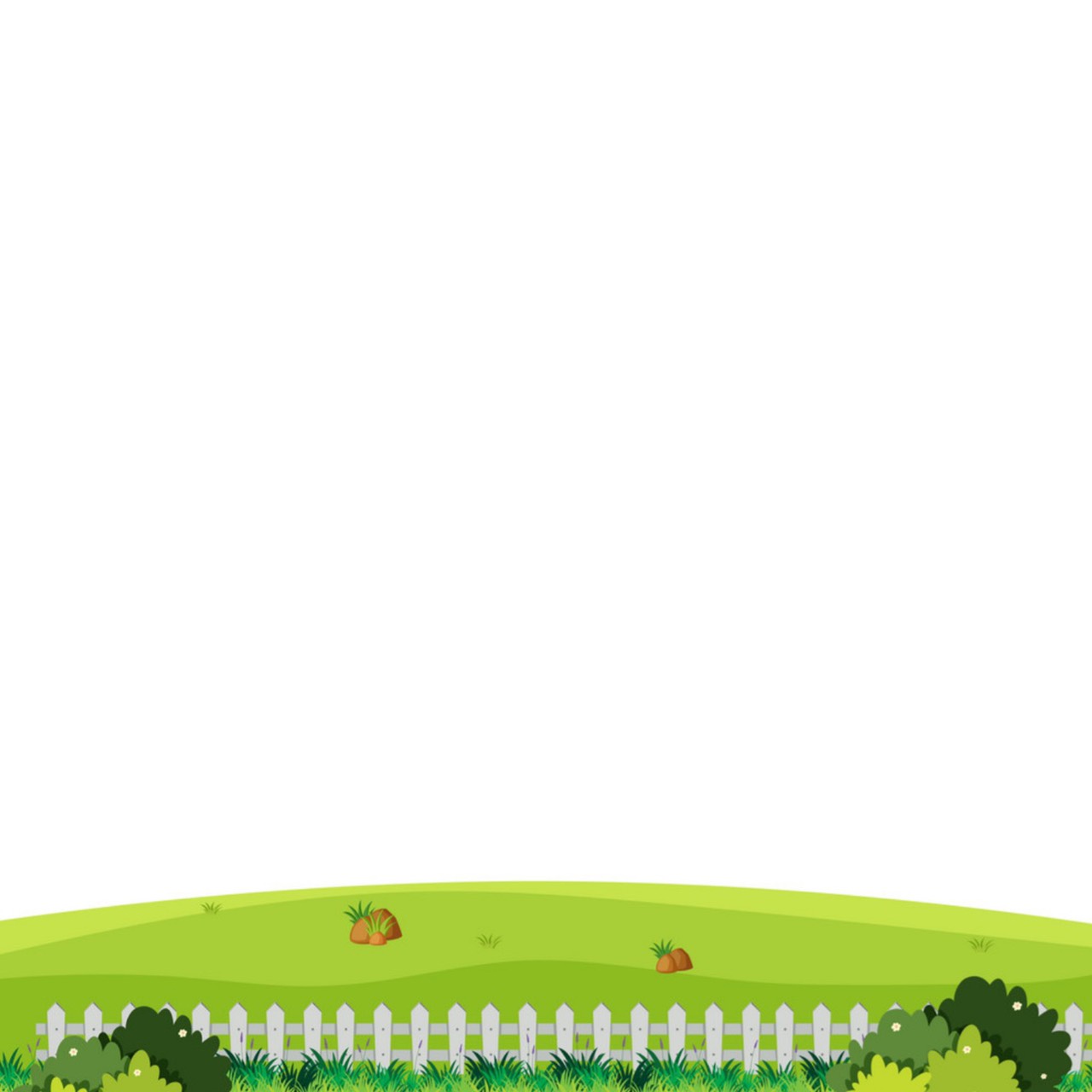 HĐ 2: Đếm, nhận biết nhóm số lượng trong phạm vi 4
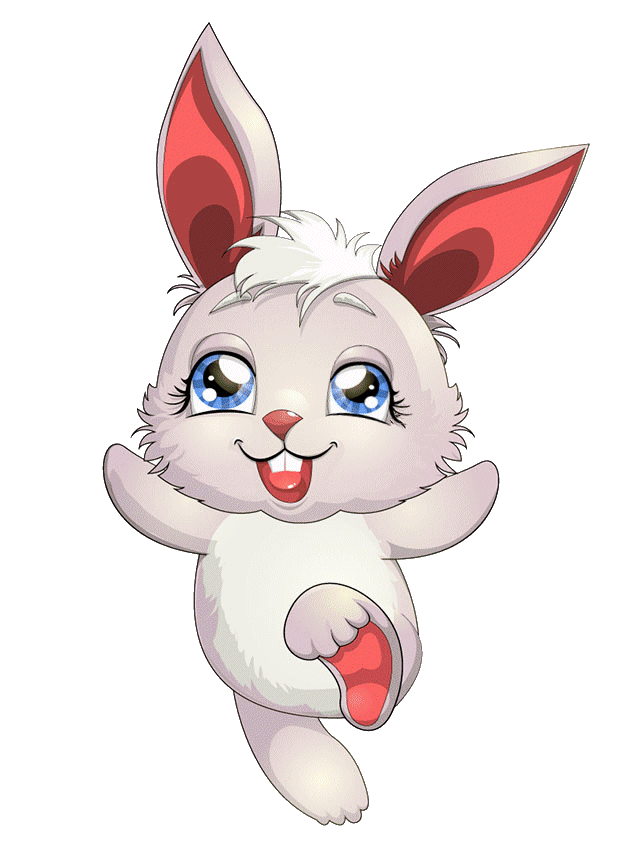 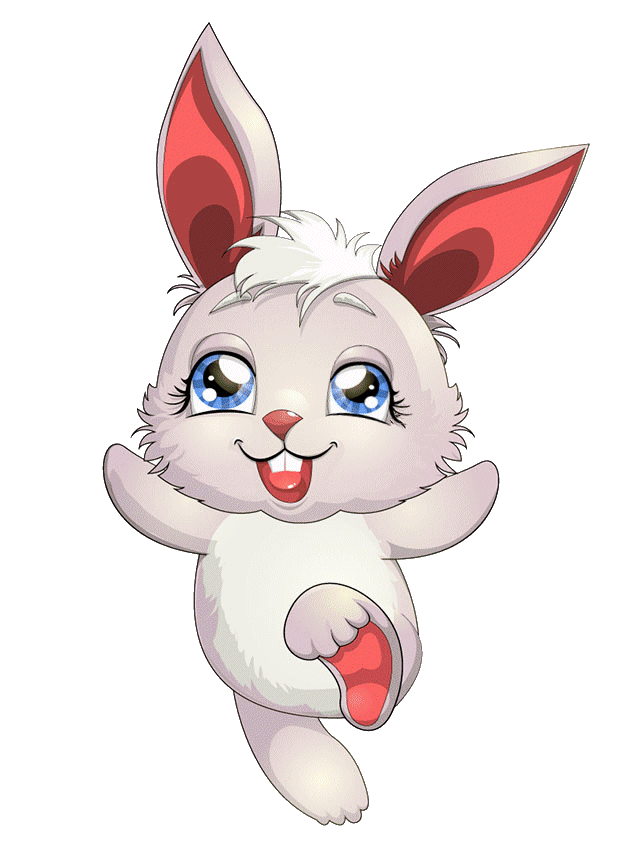 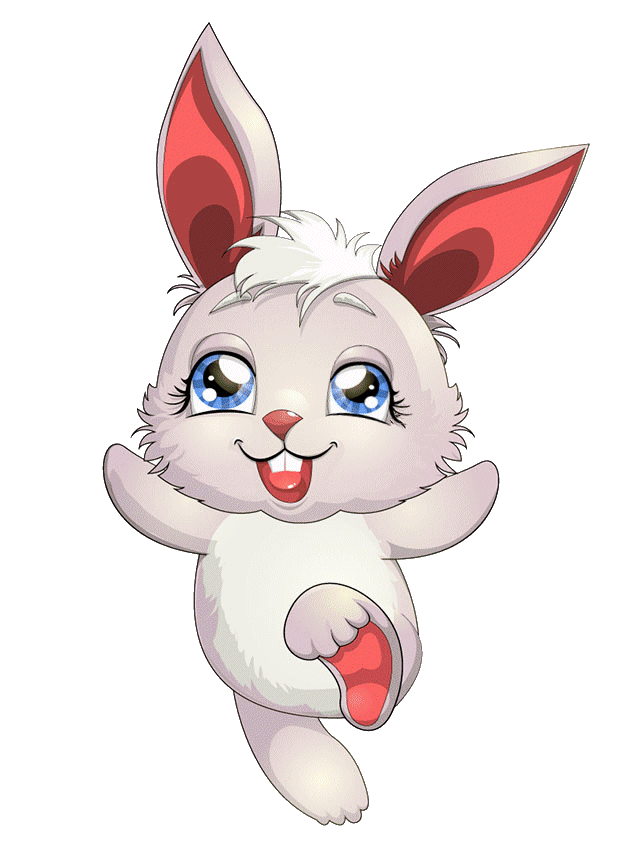 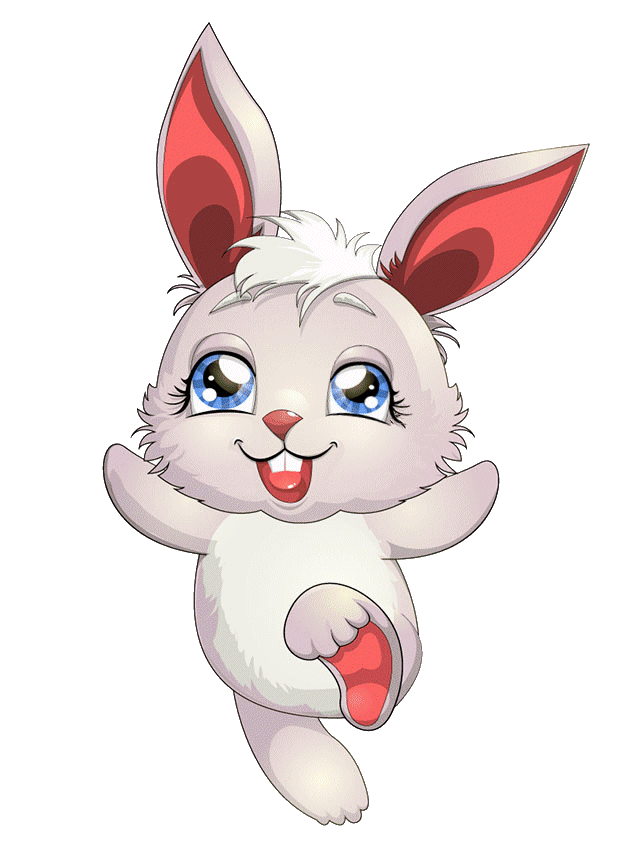 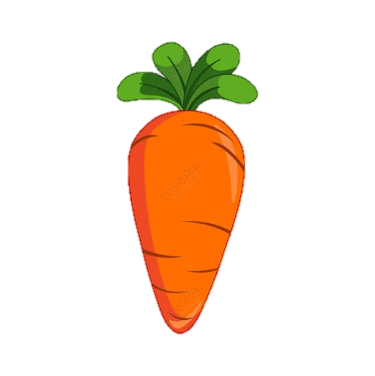 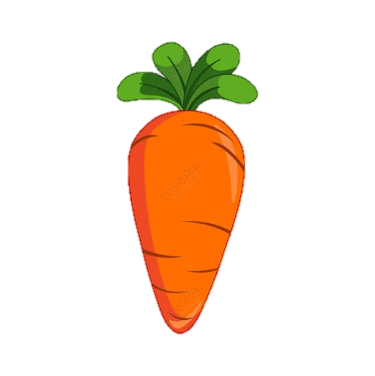 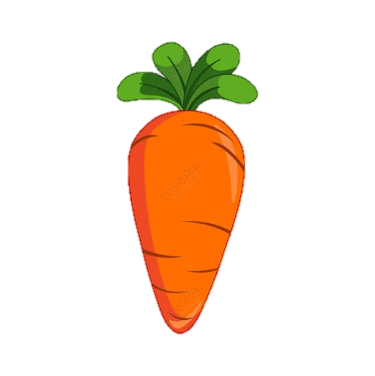 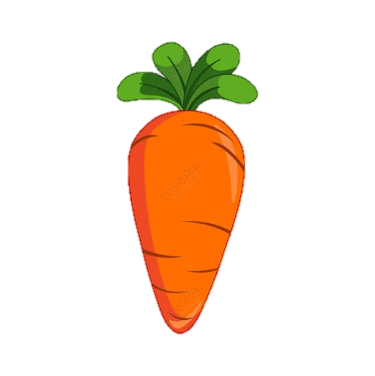 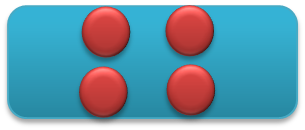 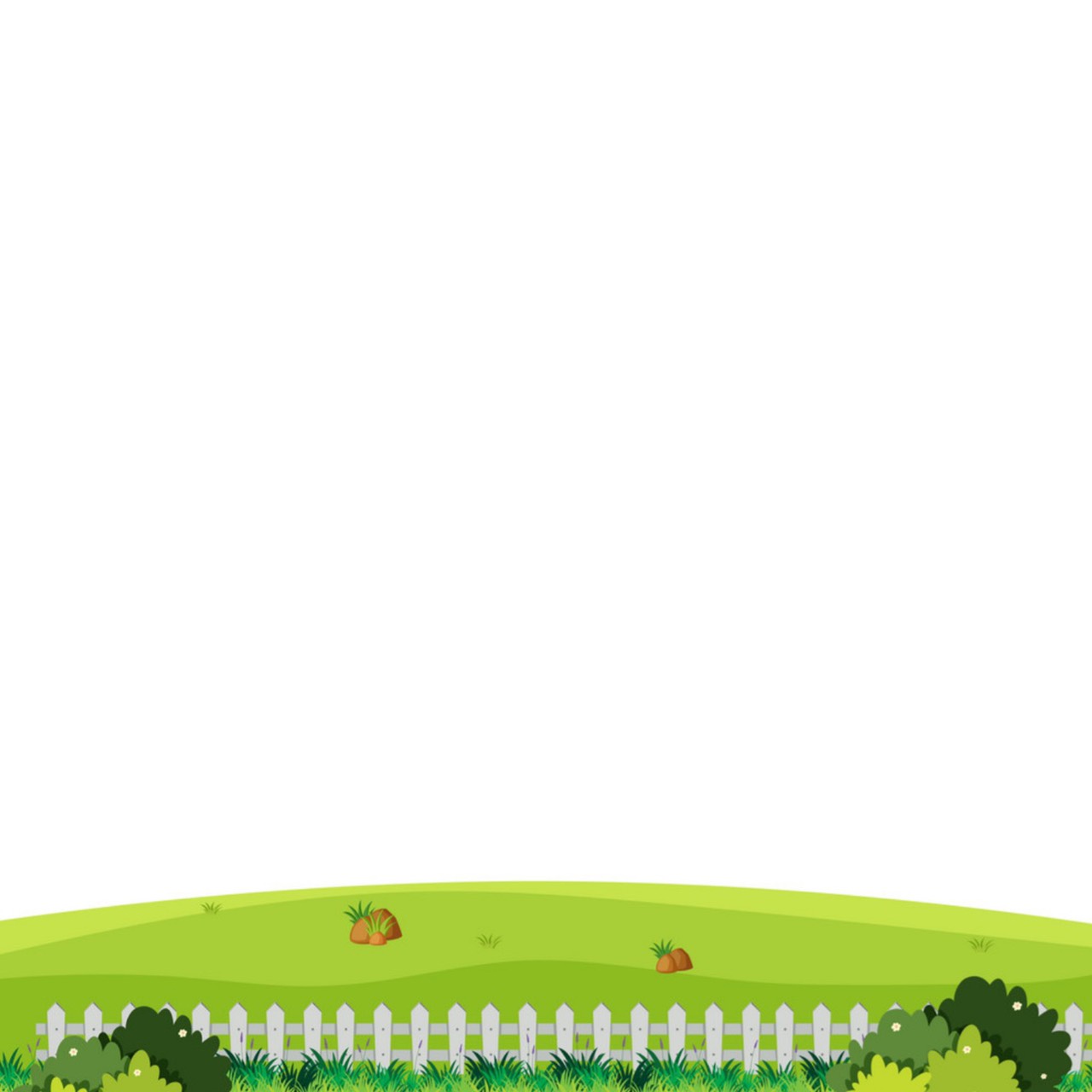 HĐ 2: Đếm, nhận biết nhóm số lượng trong phạm vi 4
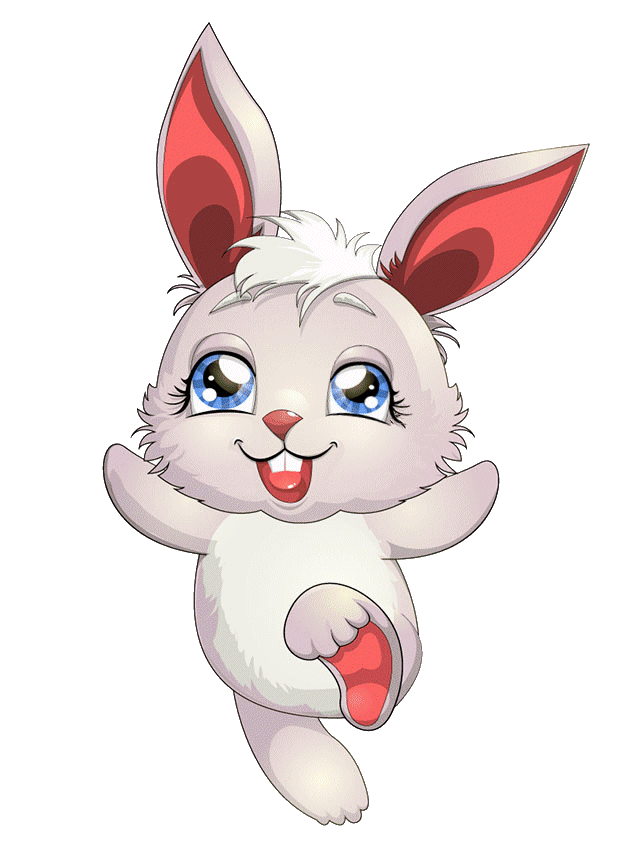 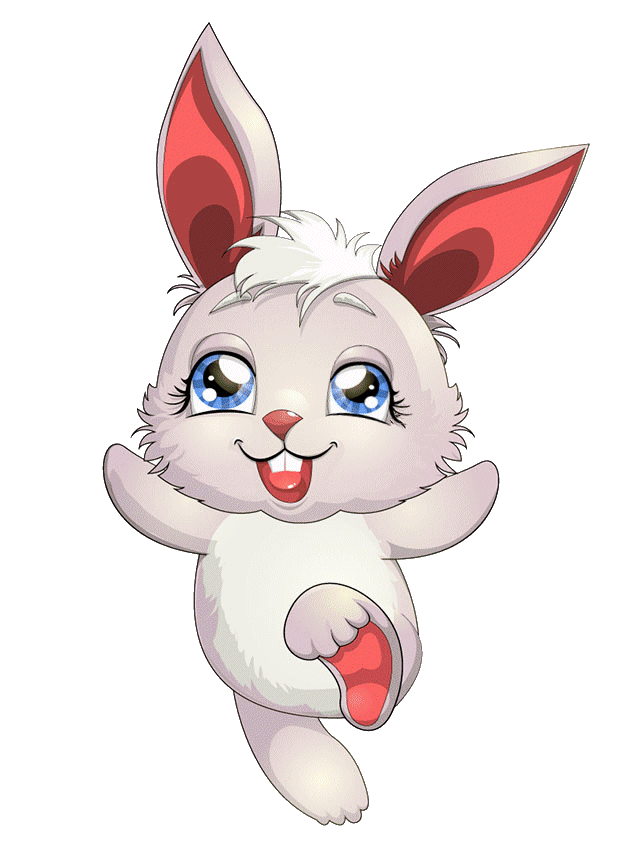 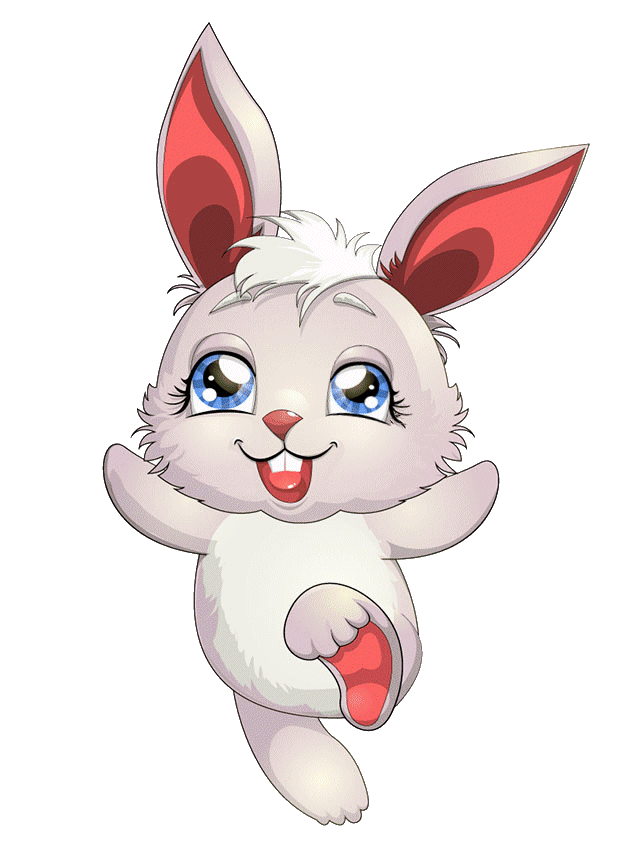 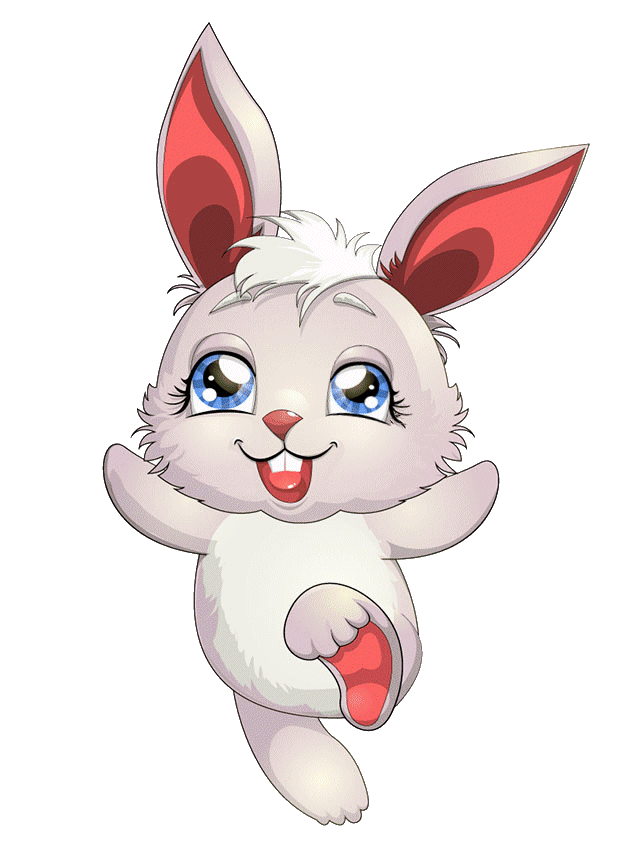 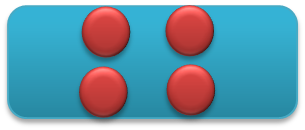 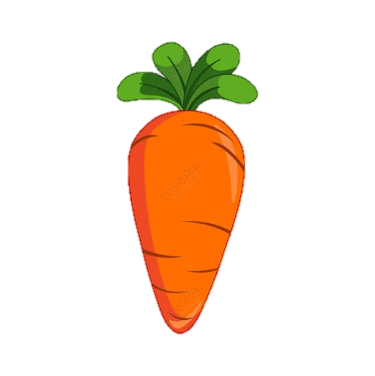 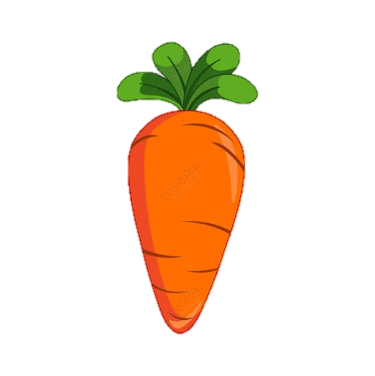 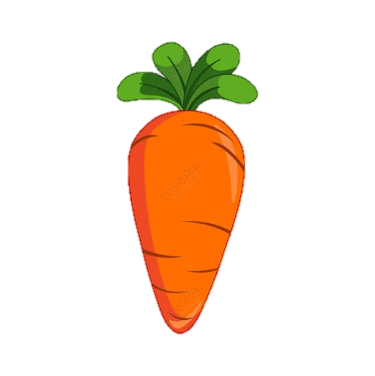 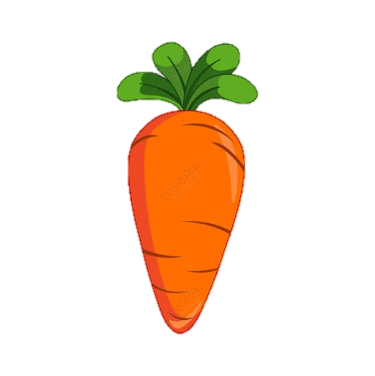 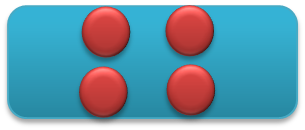 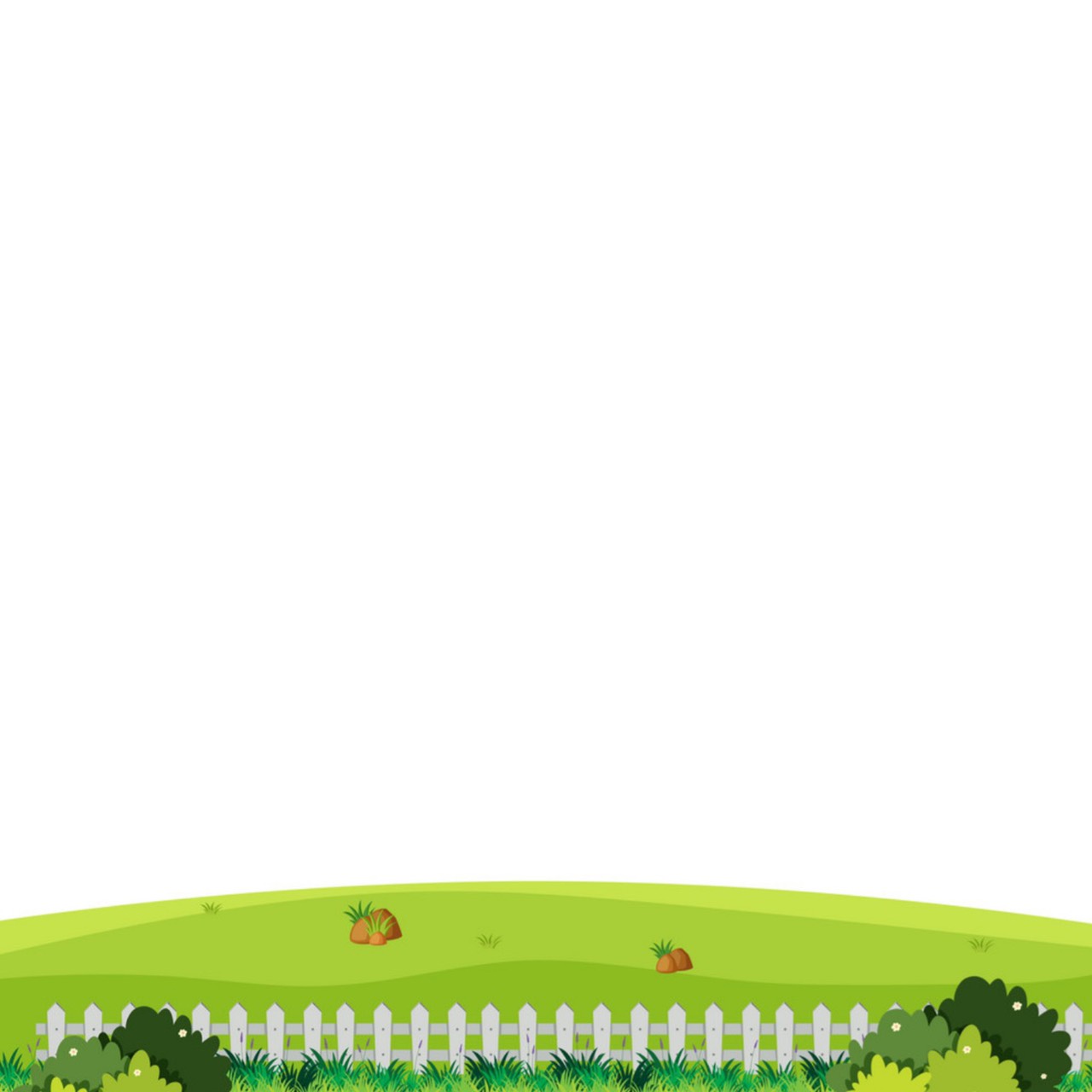 HĐ 2: Đếm, nhận biết nhóm số lượng trong phạm vi 4
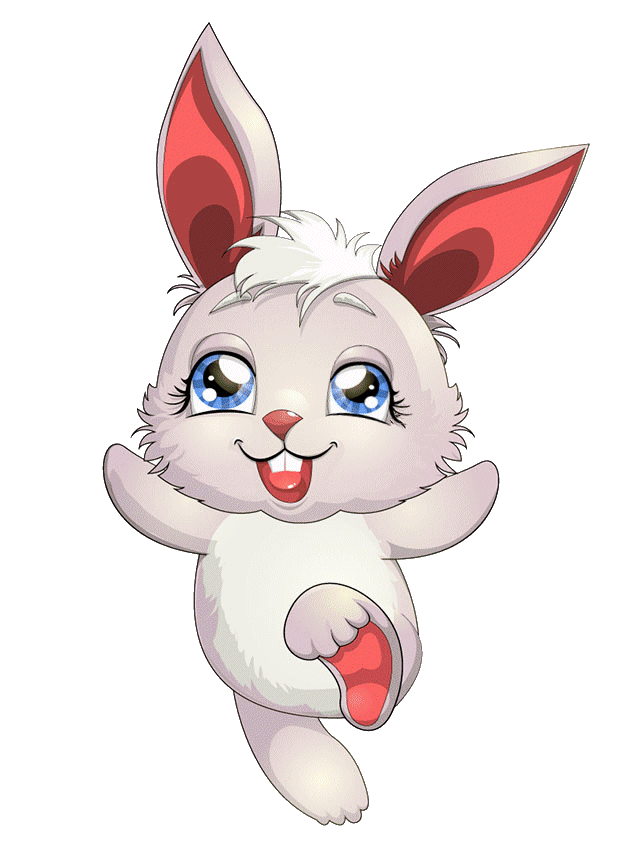 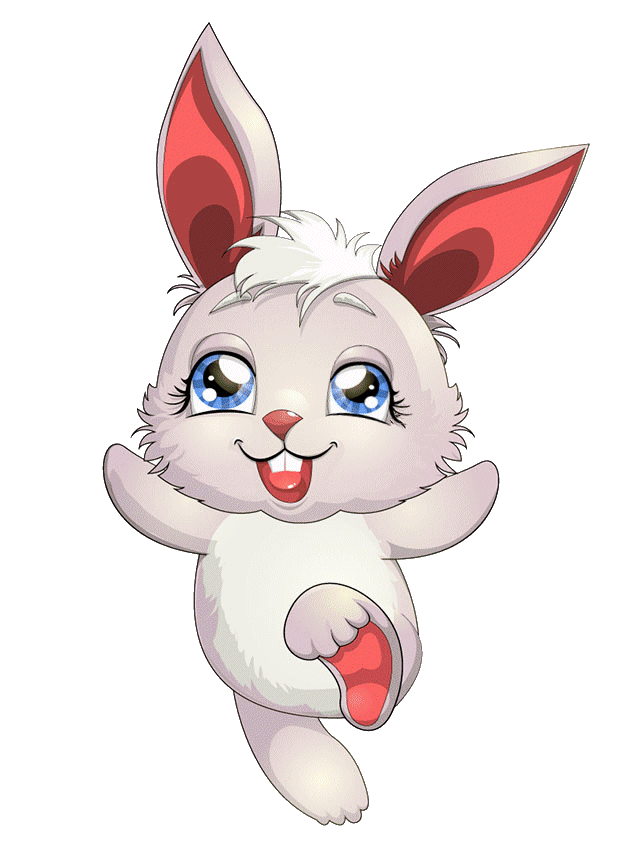 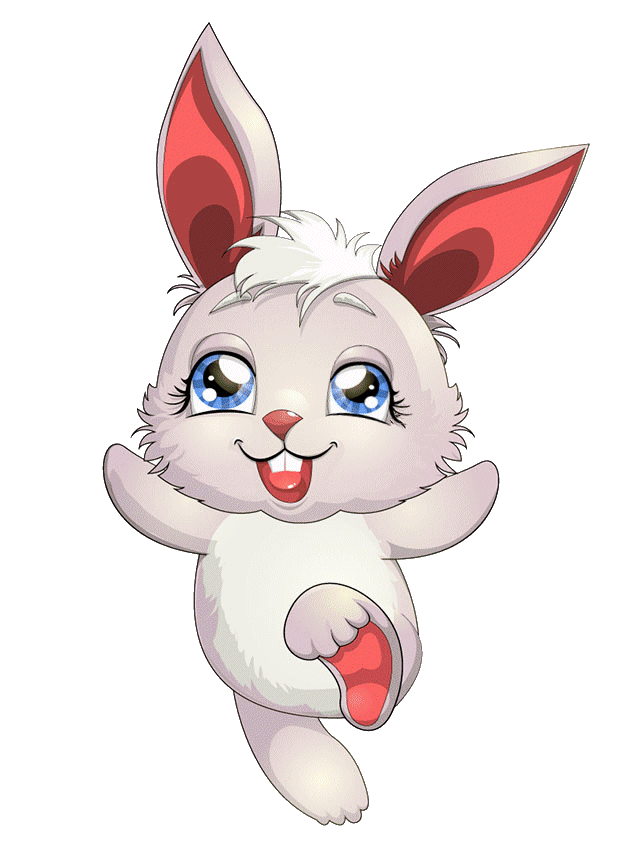 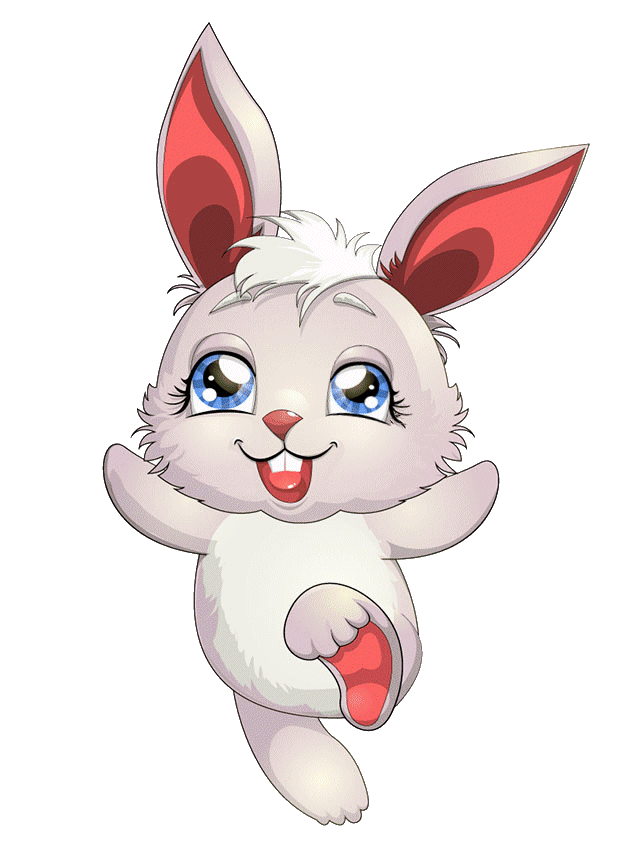 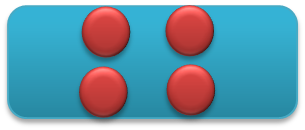 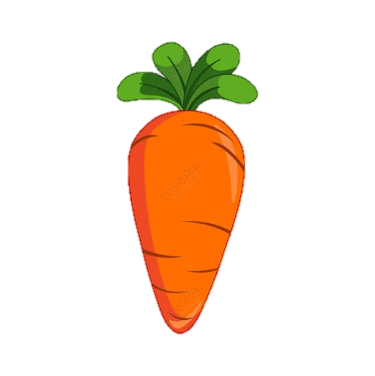 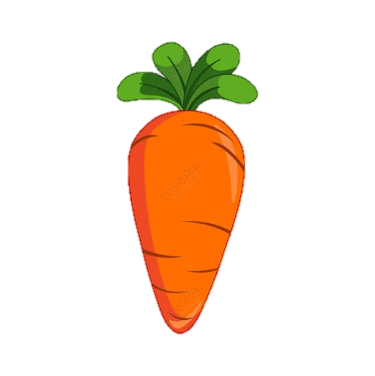 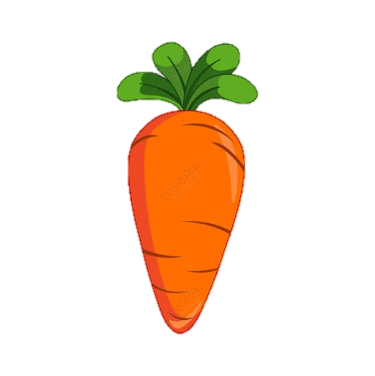 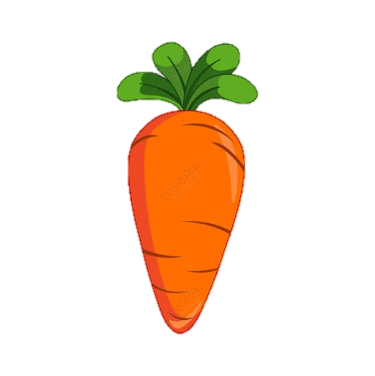 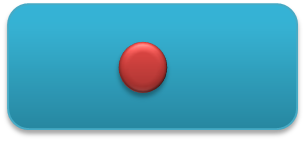 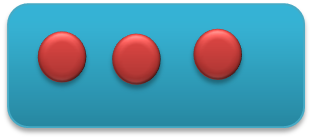 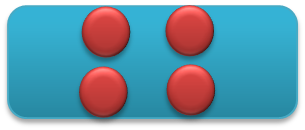 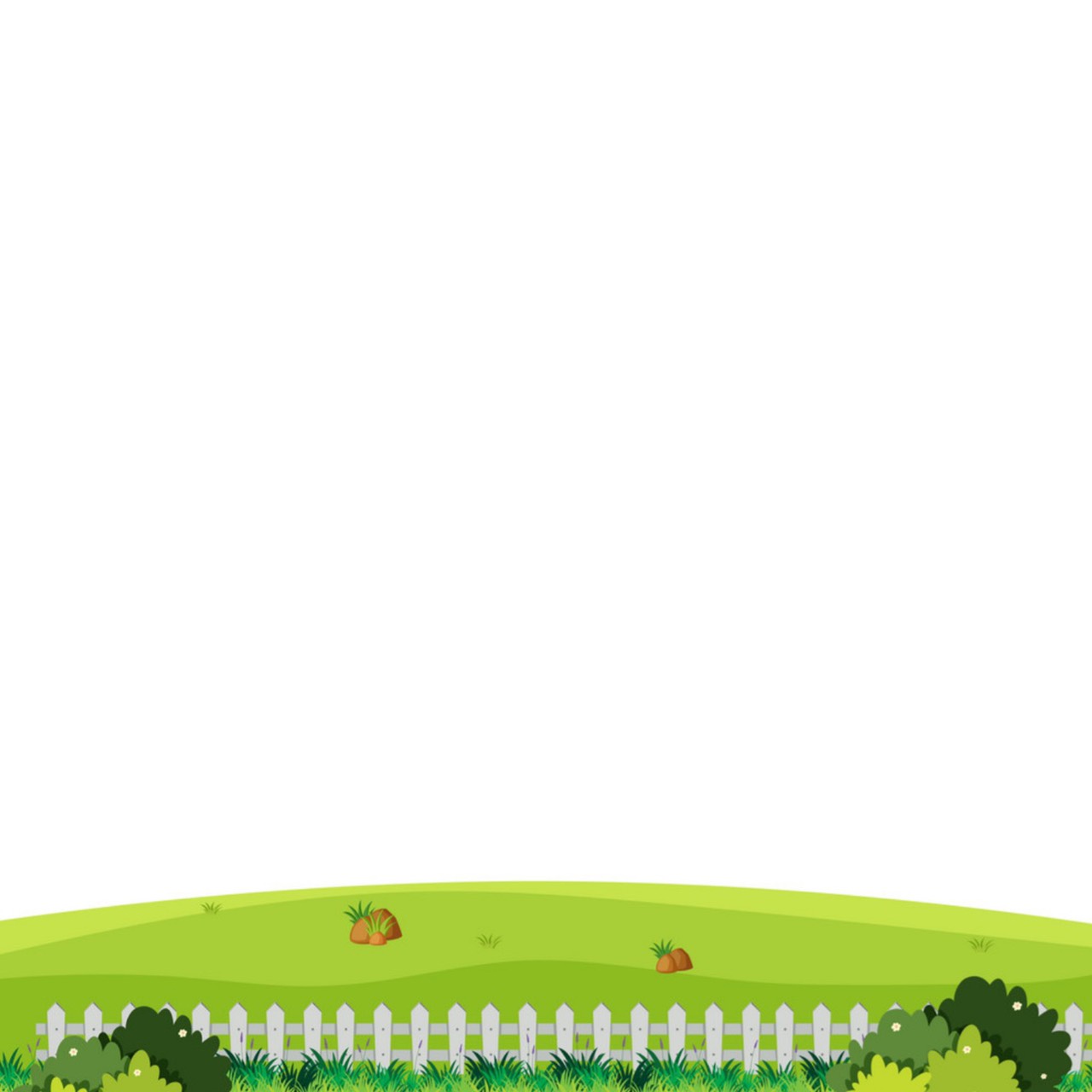 HĐ 2: Đếm, nhận biết nhóm số lượng trong phạm vi 4
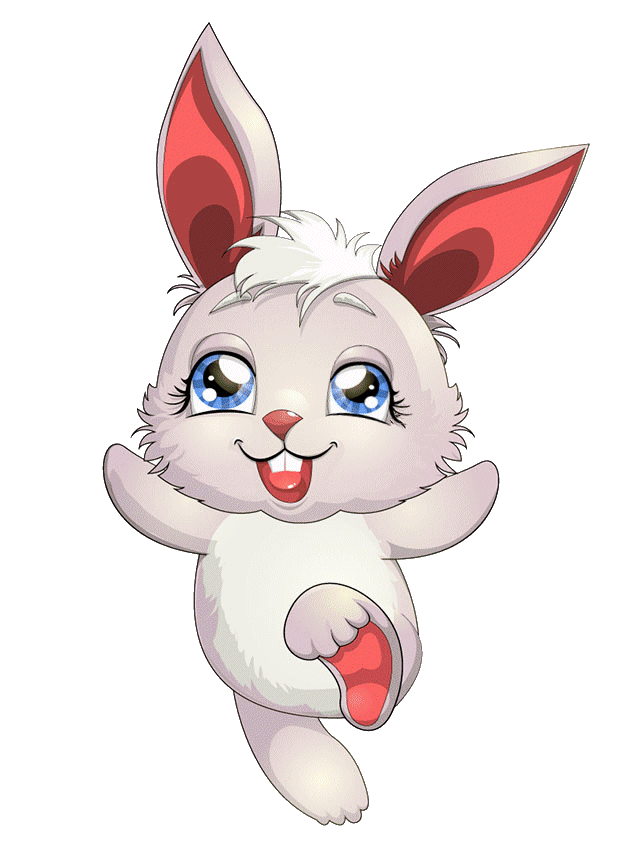 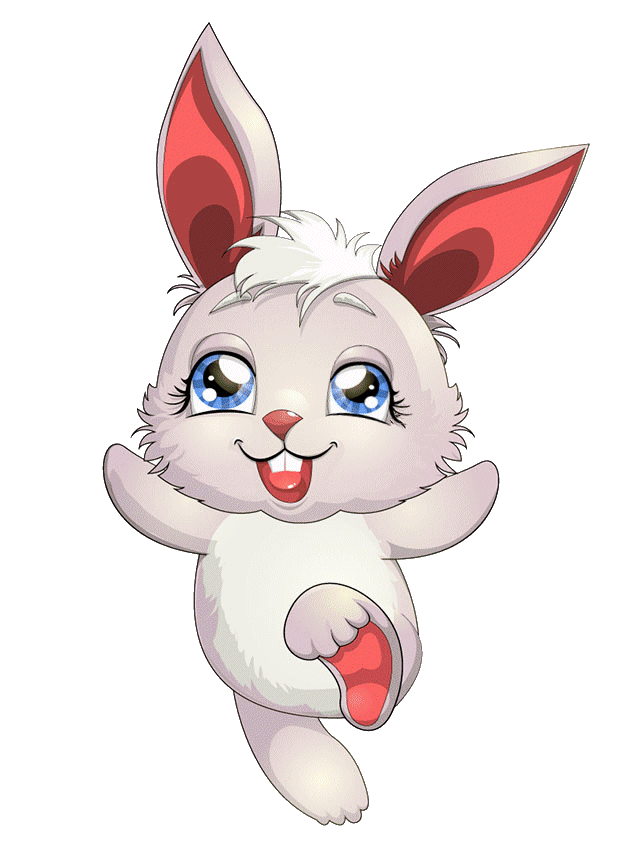 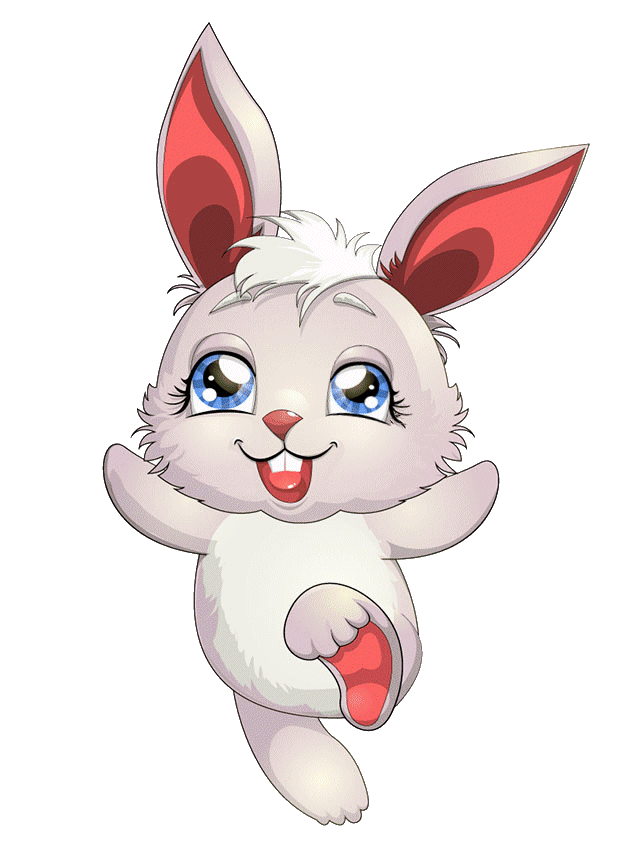 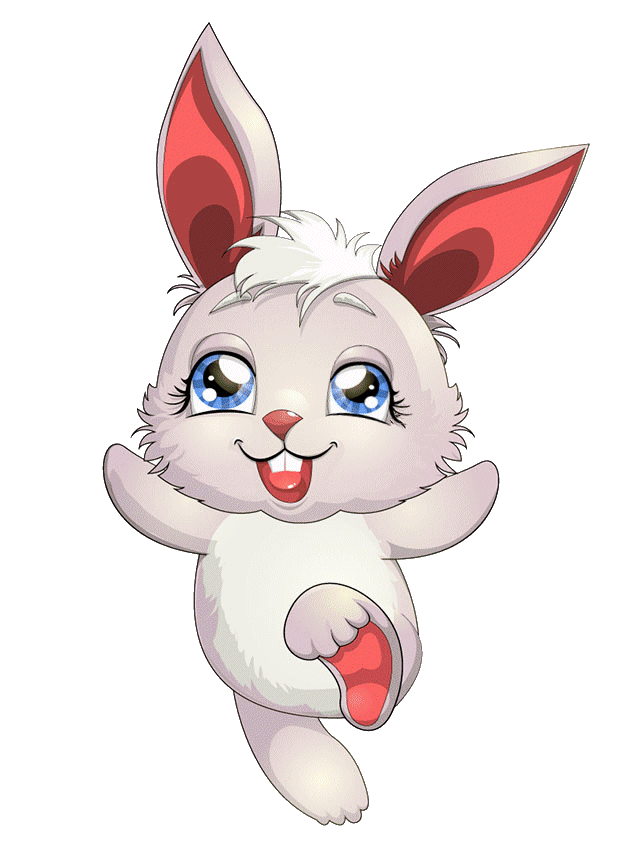 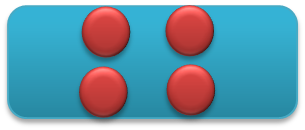 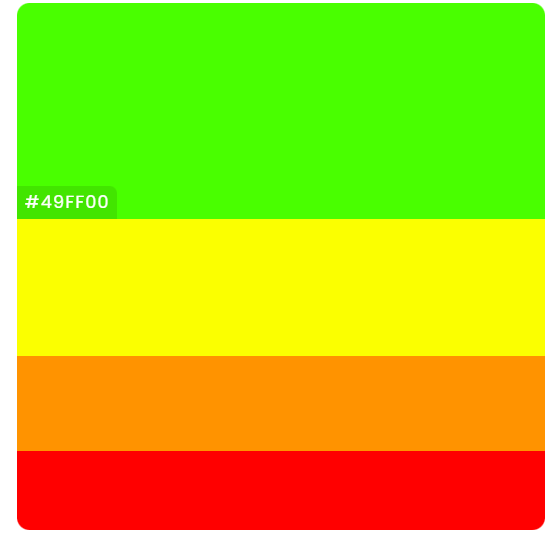 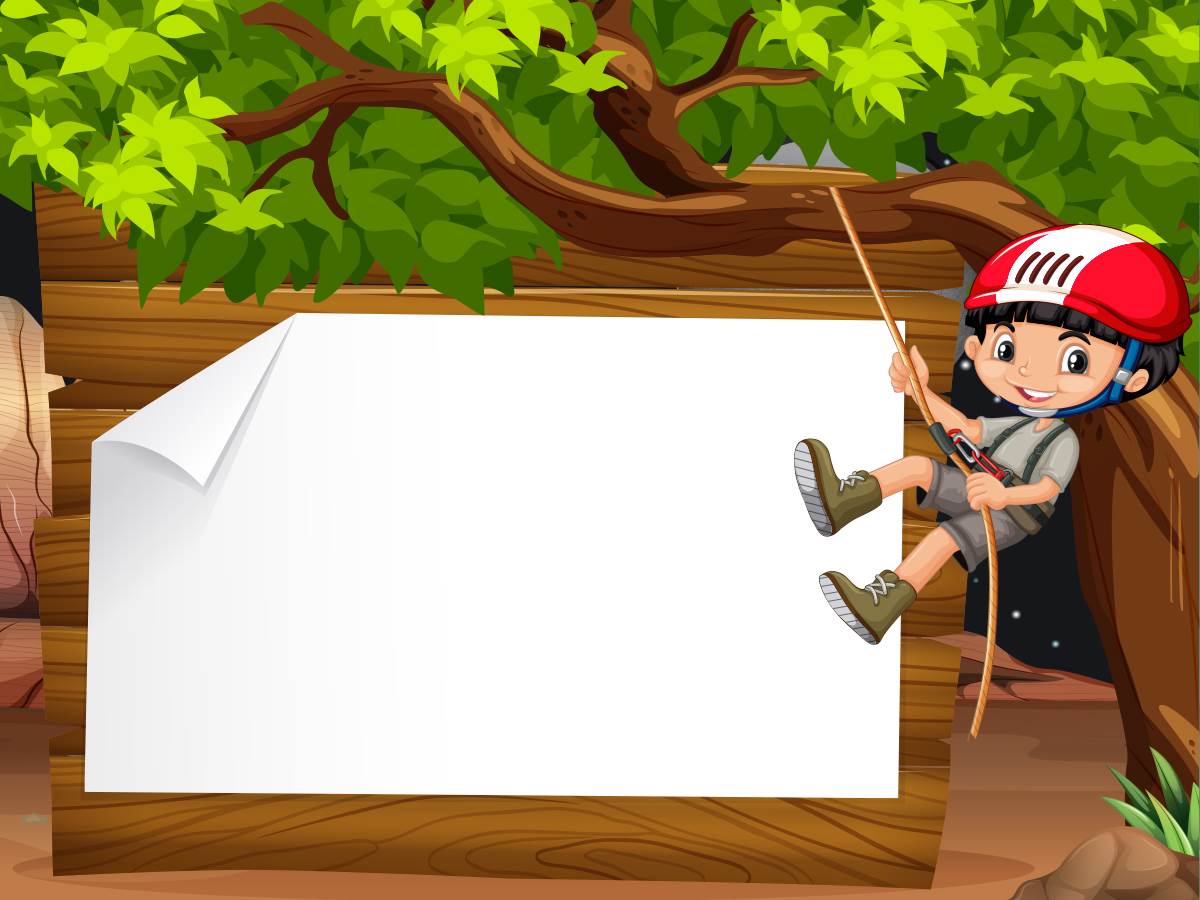 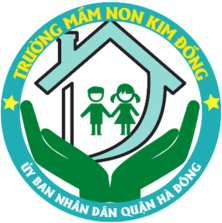 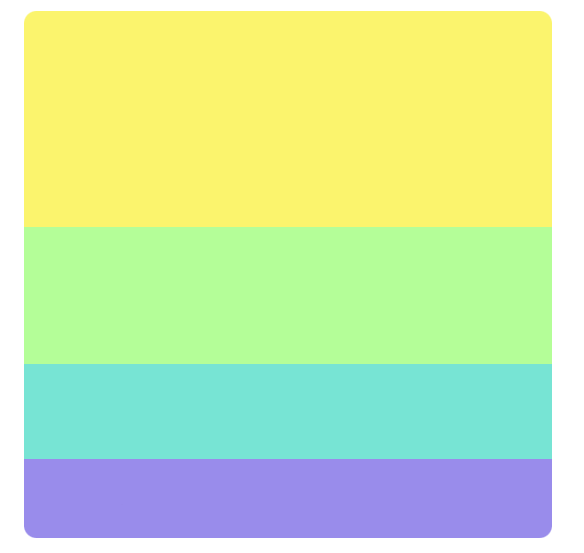 HĐ3: Ôn luyện, củng cố
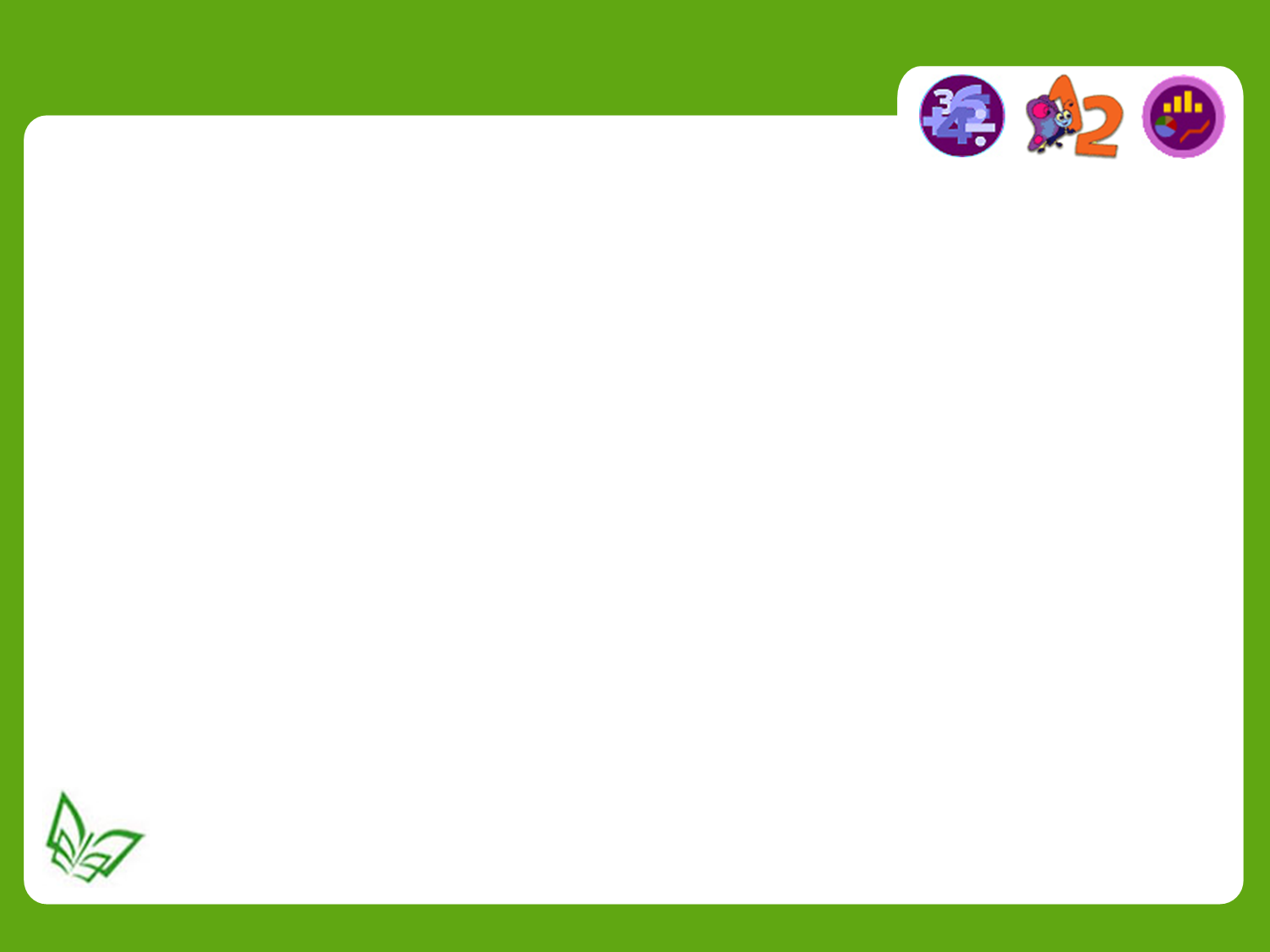 HĐ3: Ôn luyện, củng cố
Trò chơi: “Bé nhanh trí”
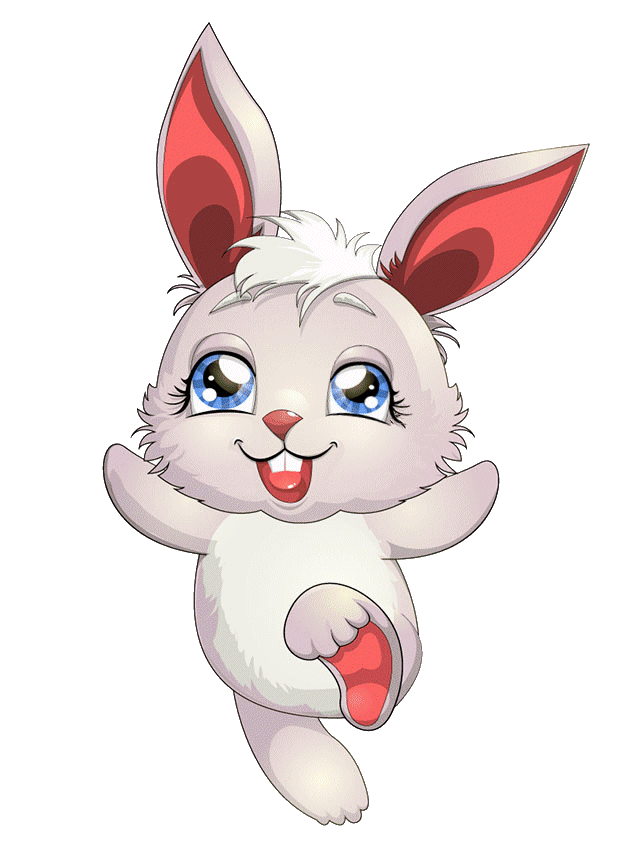 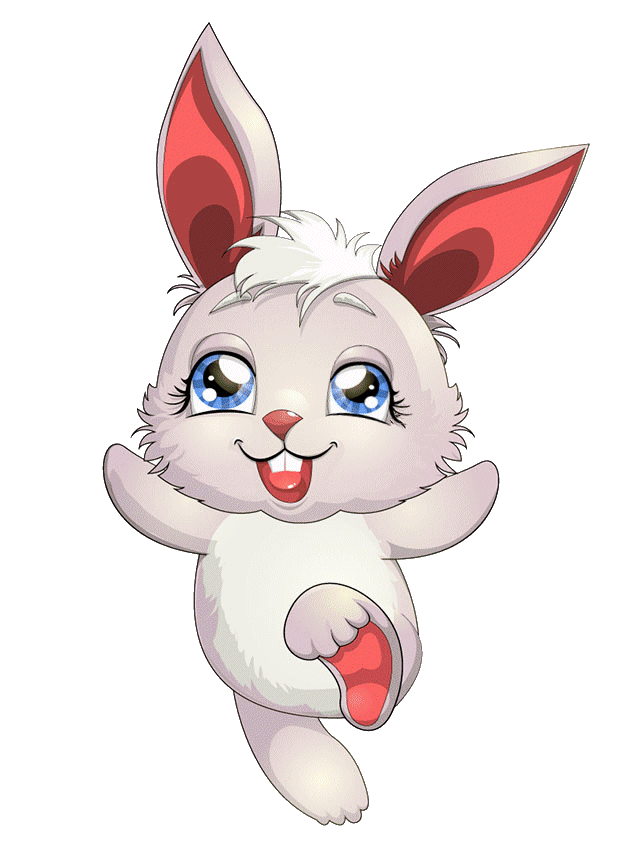 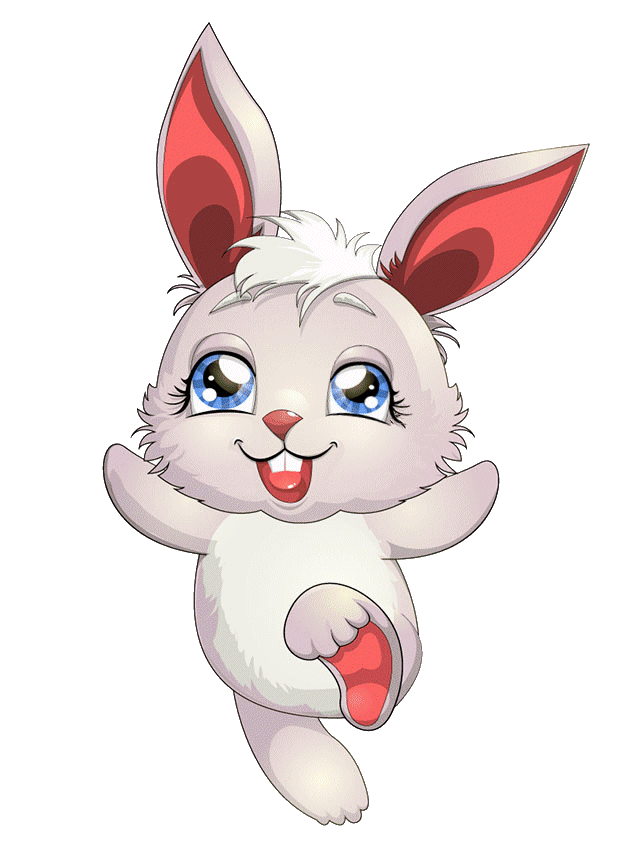 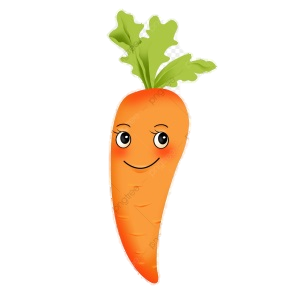 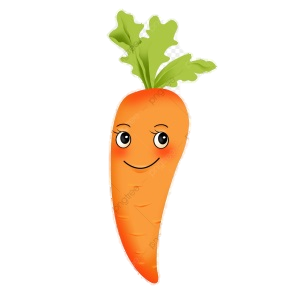 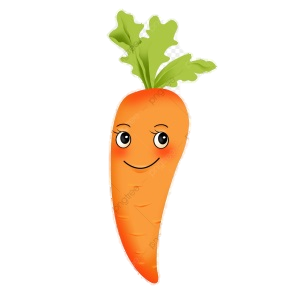 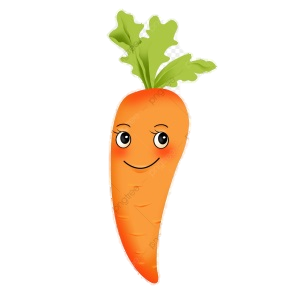 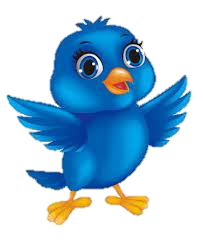 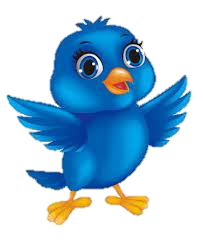 Hết giờ
5
4
3
1
2
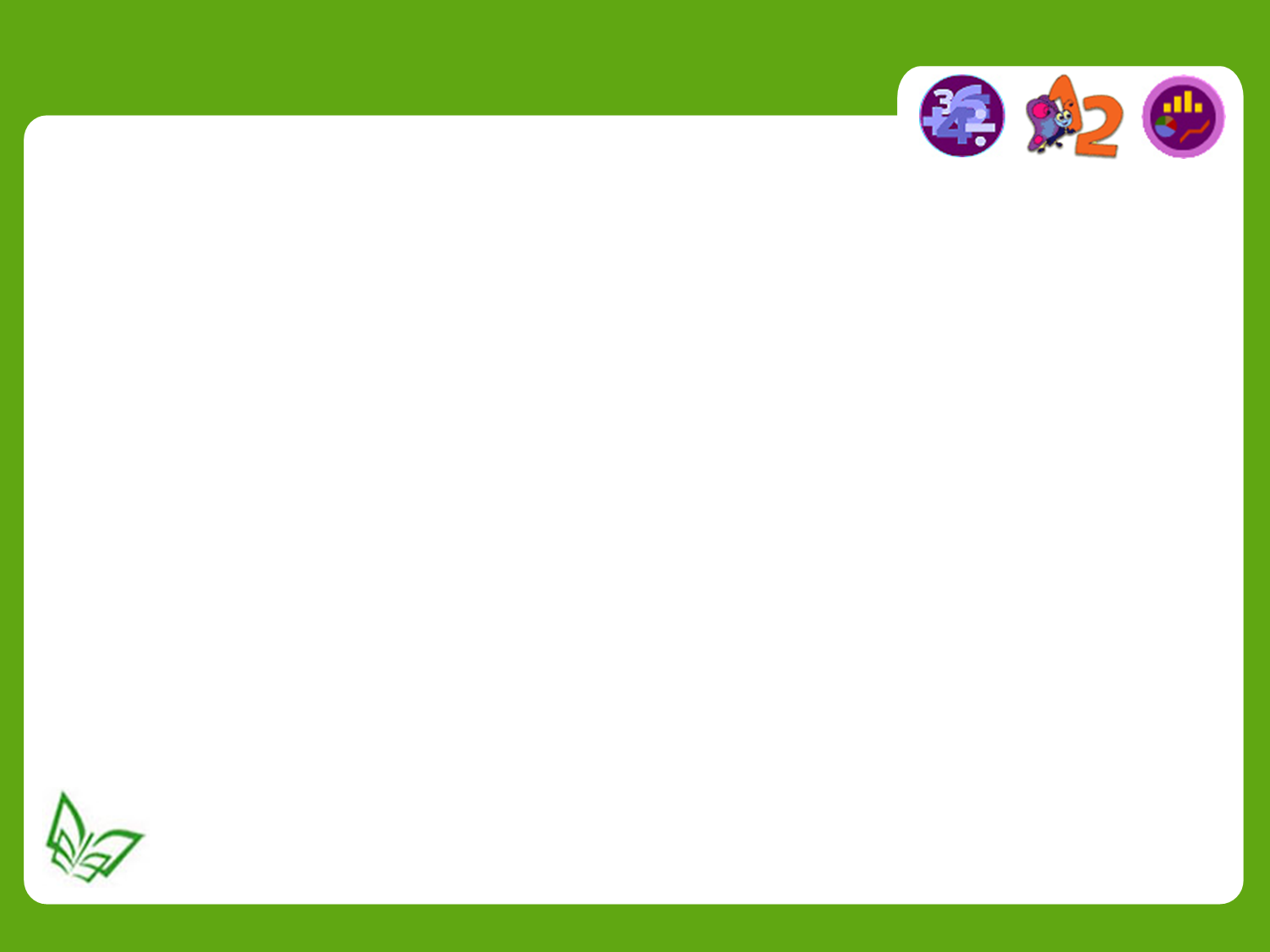 HĐ3: Ôn luyện, củng cố
Trò chơi: “Bé nhanh trí”
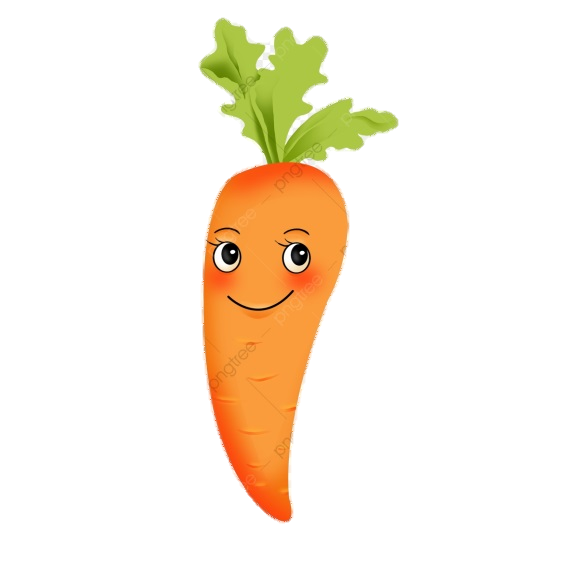 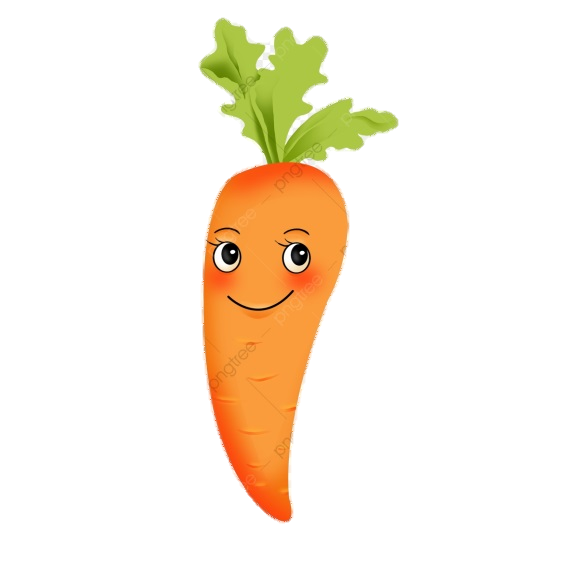 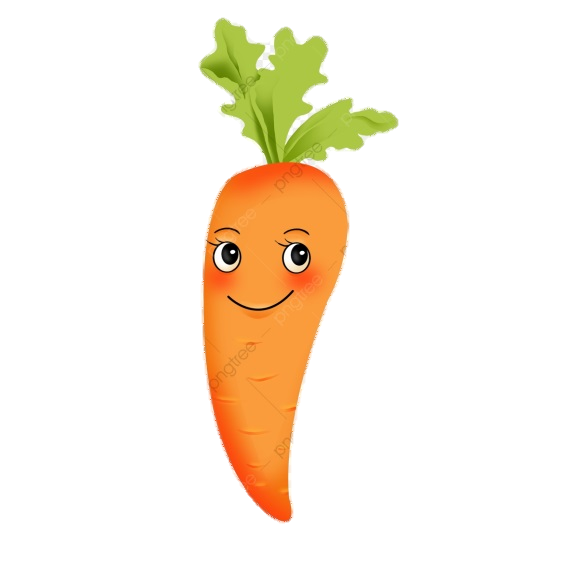 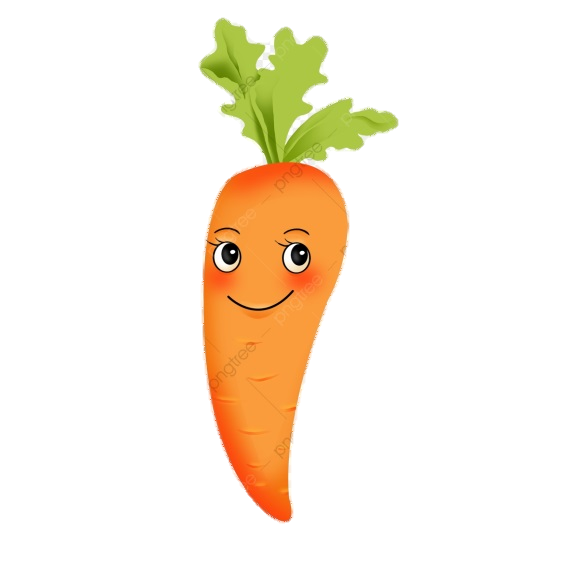 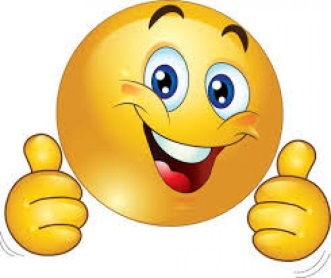 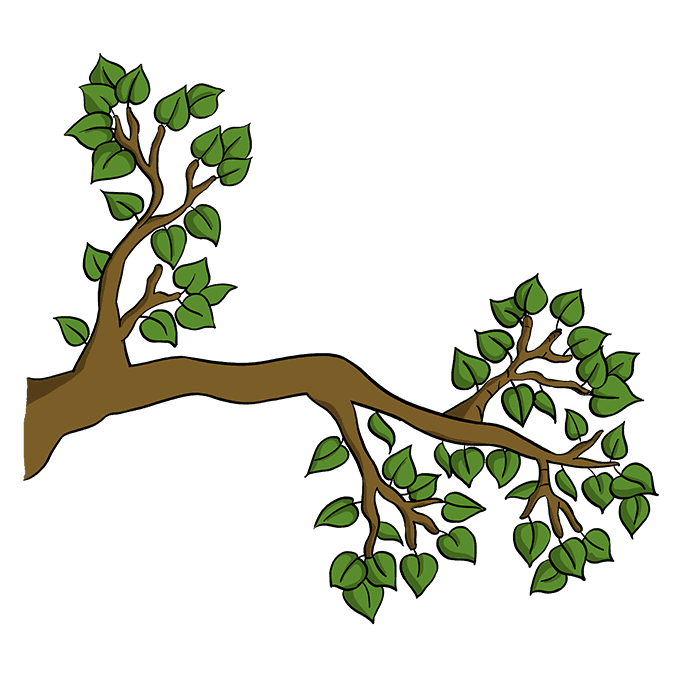 HĐ3: Ôn luyện, củng cố
Trò chơi: “Bé nhanh trí”
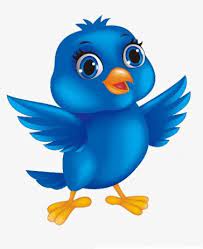 1)
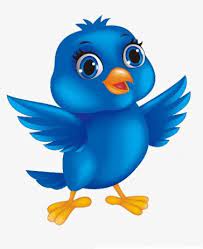 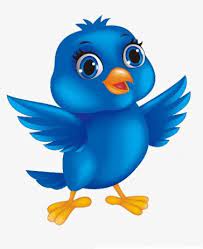 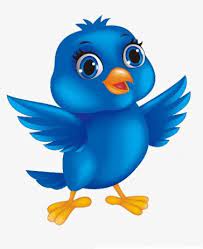 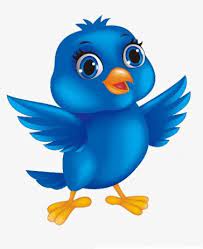 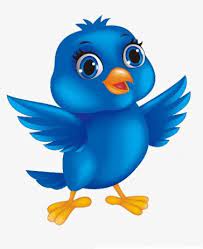 2)
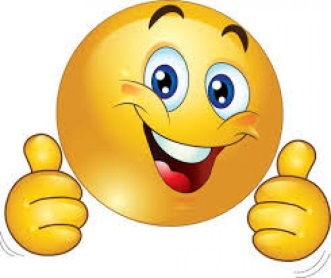 Hết giờ
5
4
3
1
2
HĐ3: Ôn luyện, củng cố
Trò chơi: “Bé nhanh trí”
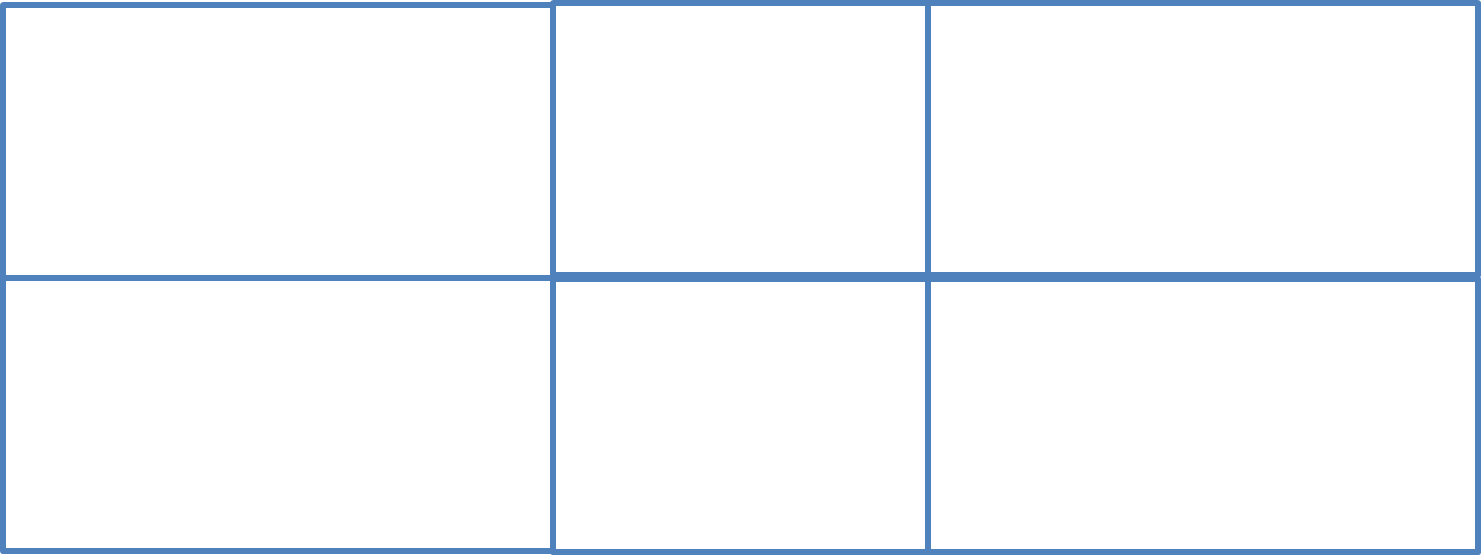 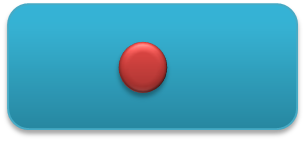 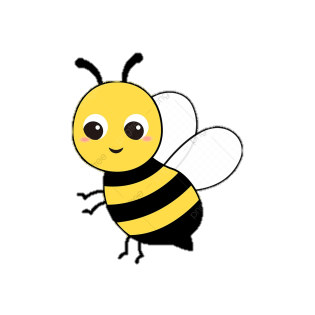 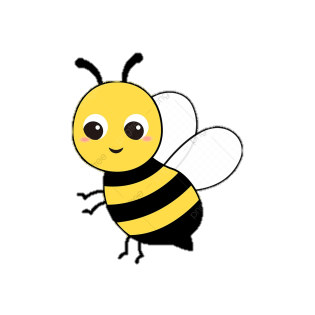 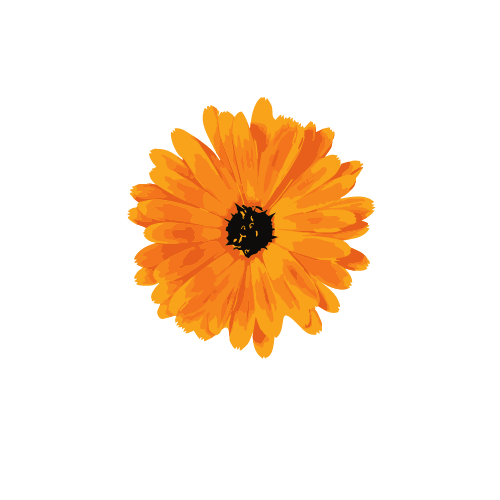 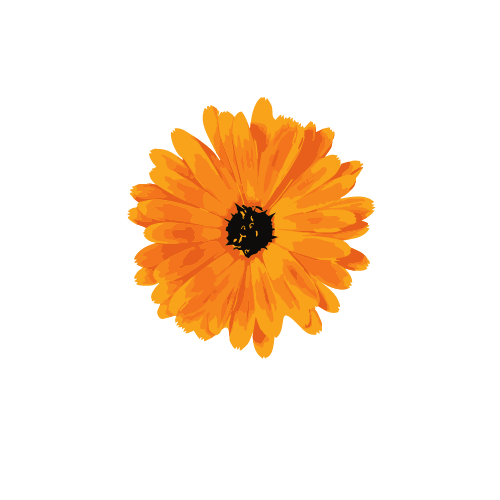 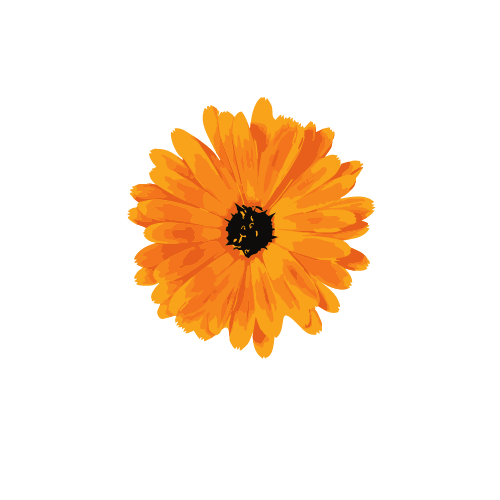 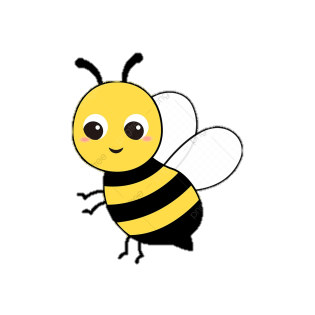 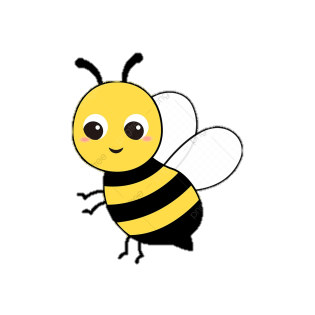 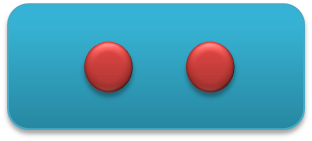 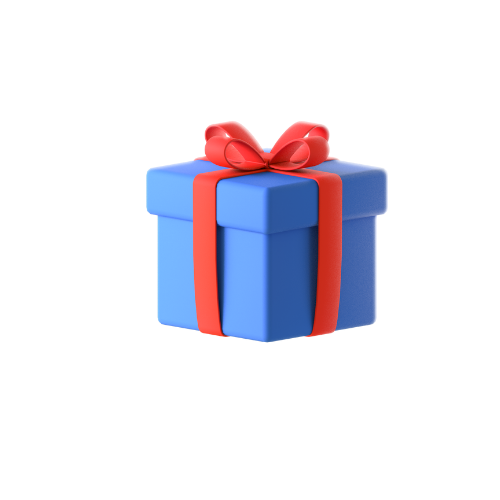 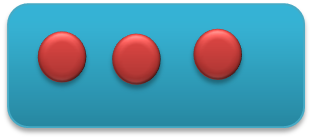 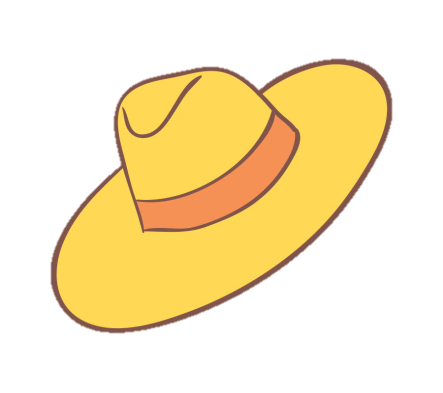 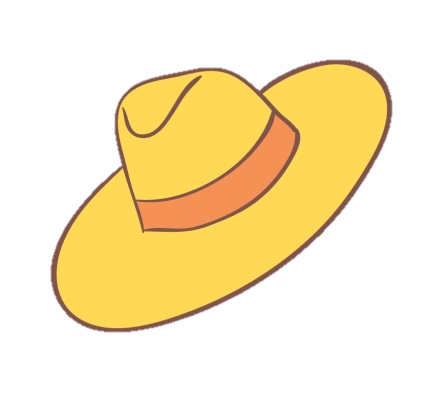 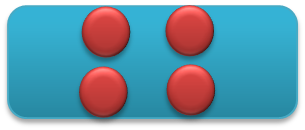 Hết giờ
5
4
3
1
2
HĐ3: Ôn luyện, củng cố
Trò chơi: “Bé nhanh trí”
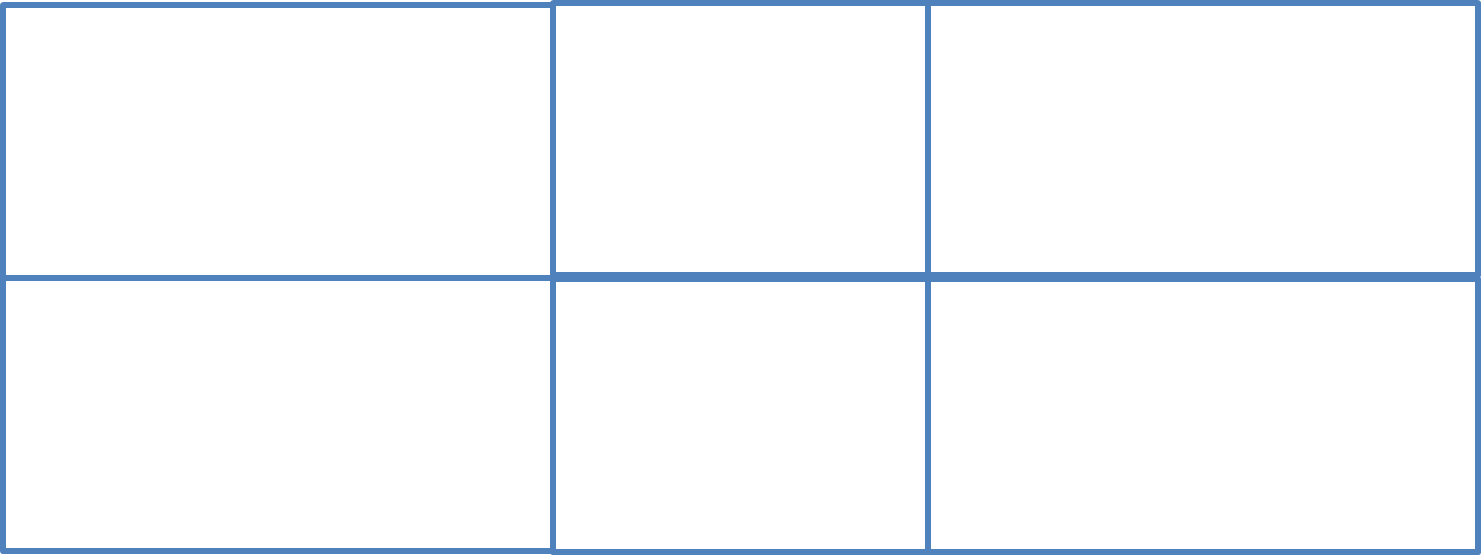 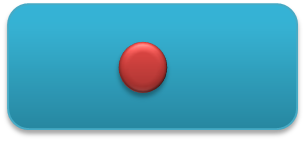 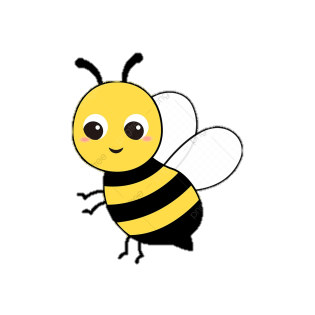 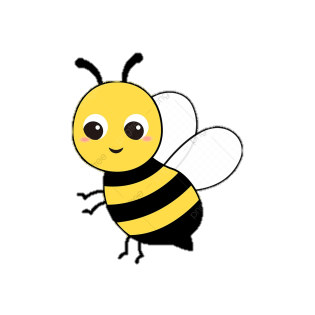 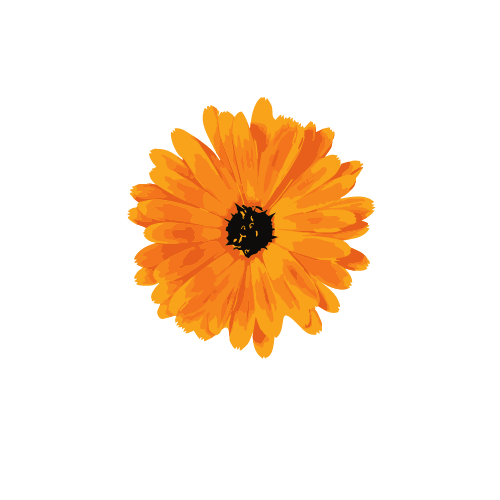 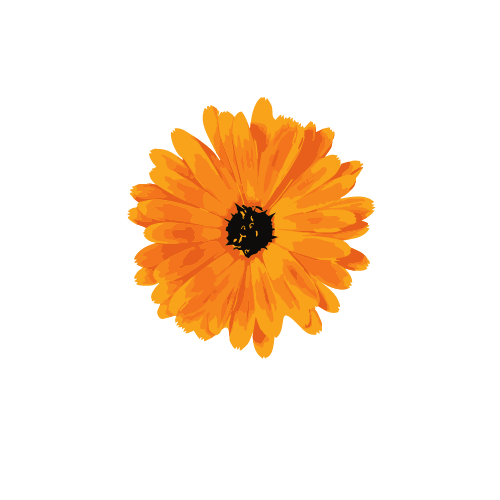 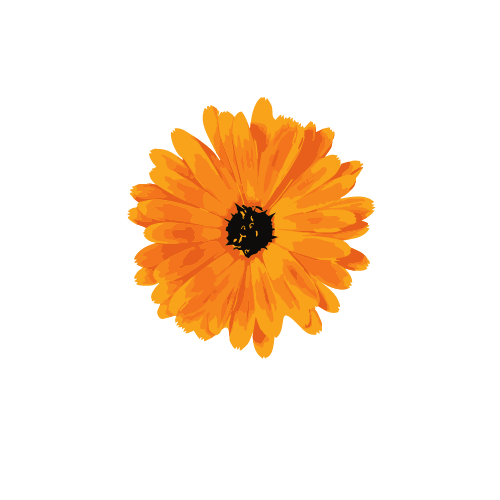 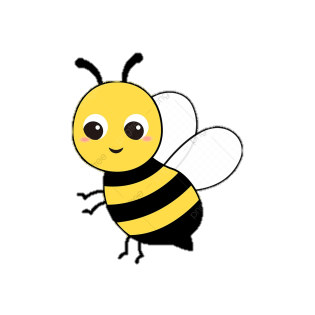 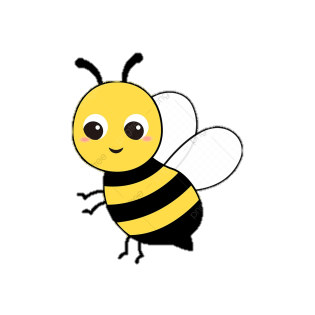 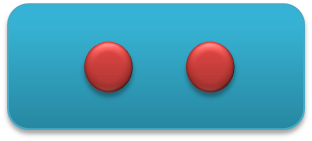 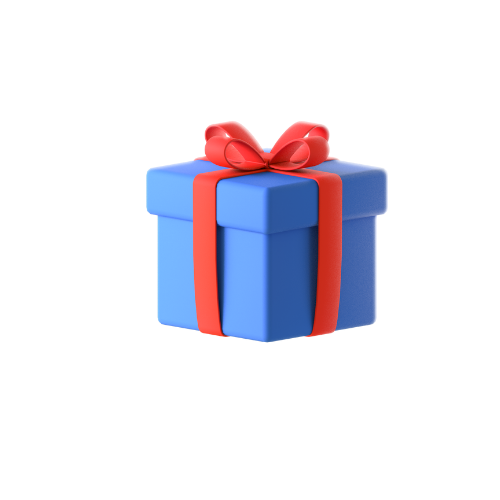 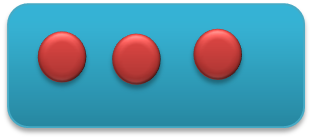 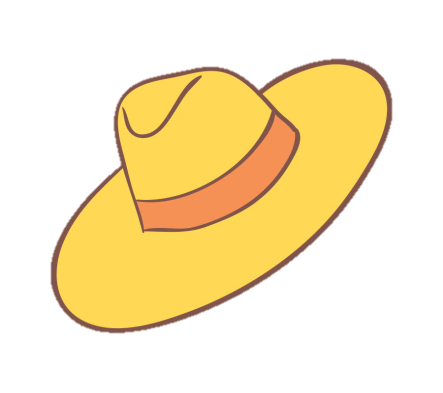 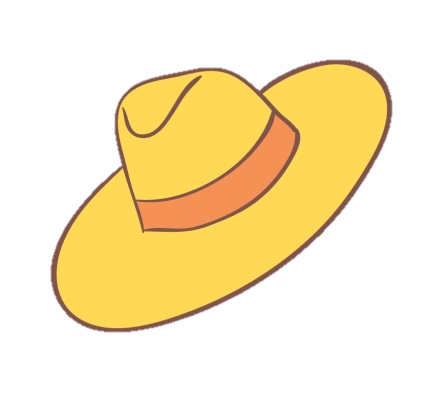 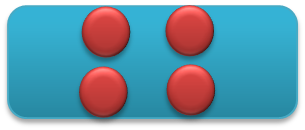 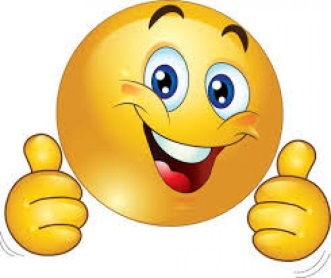 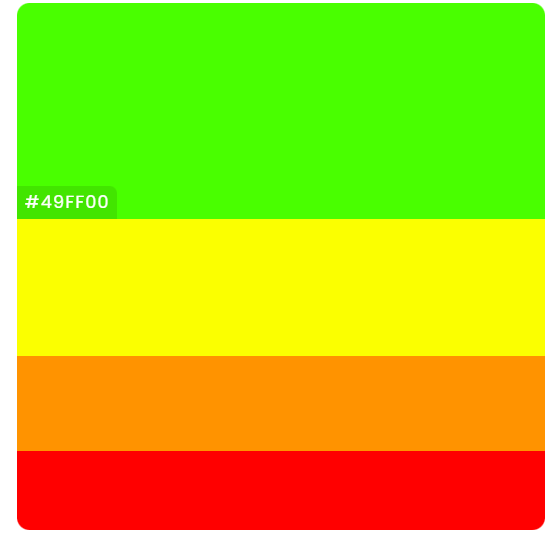 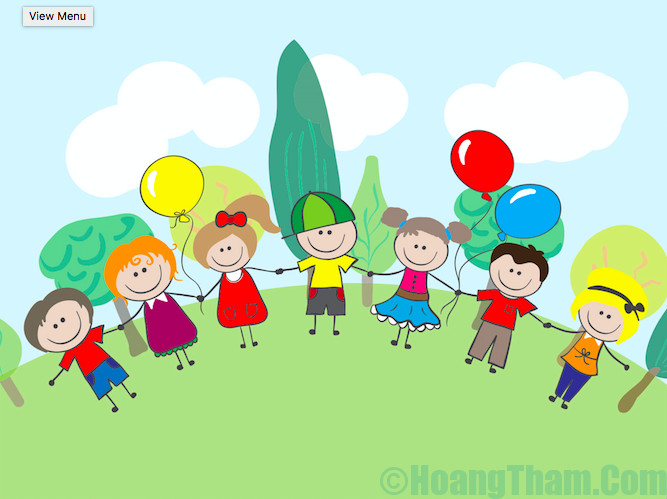 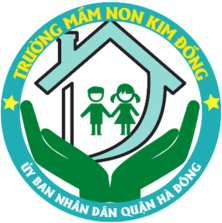 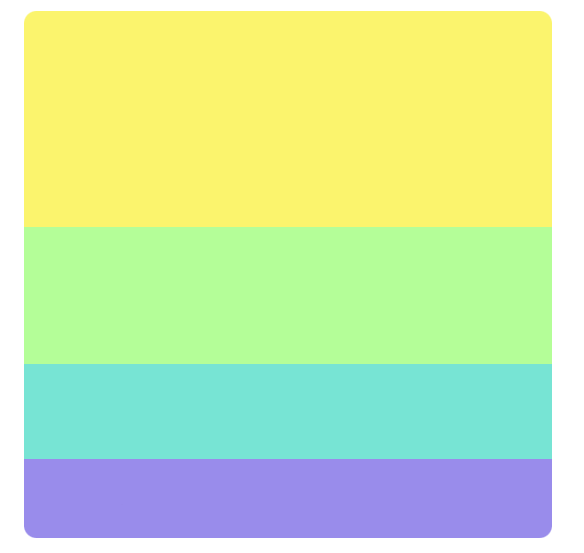 Xin chào và hẹn gặp lại các bé trong những buổi học sau !